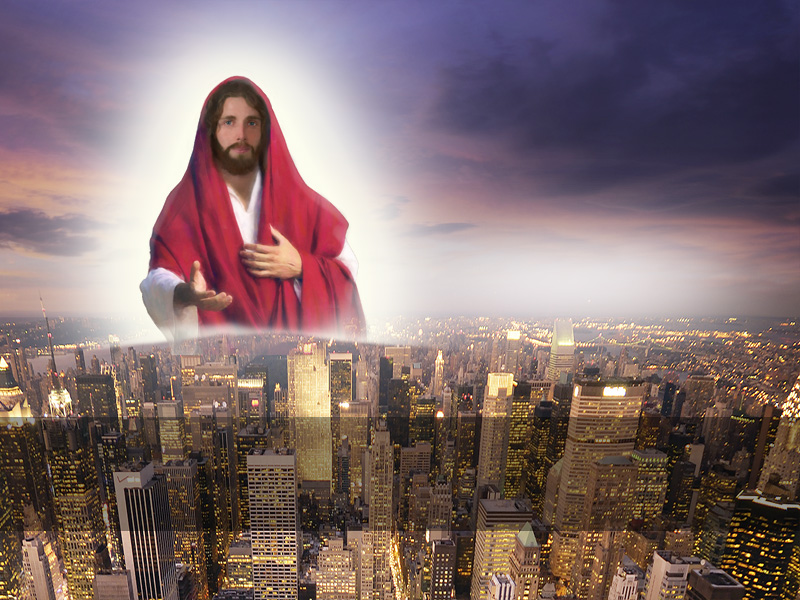 Вести
от
Иисуса
для последнего времени
Часть 9
Уча их соблюдать все, что Я повелел вам; и се, Я с вами во все дни до скончания века. Евангелие от Матфея 28:20
[Speaker Notes: Весть от Иисуса для последнего времени

«Уча их соблюдать все, что Я повелел вам; и се, Я с вами во все дни до скончания века» (Мф. 28:20).]
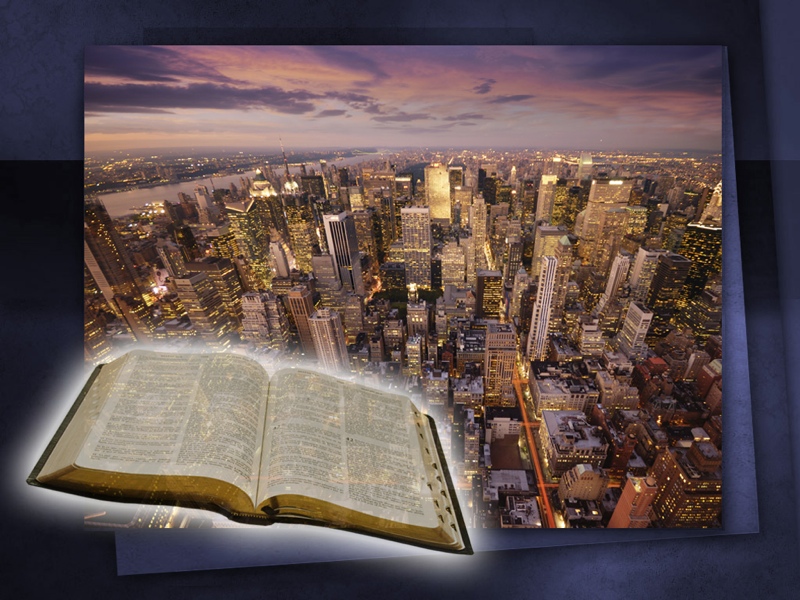 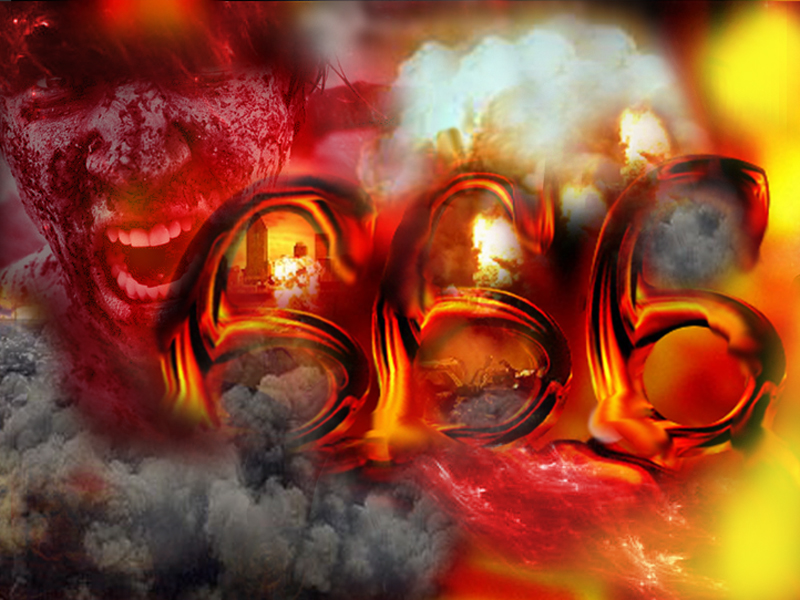 НАЧЕРТАНИЕ







 ЗВЕРЯ
[Speaker Notes: НАЧЕРТАНИЕ ЗВЕРЯ]
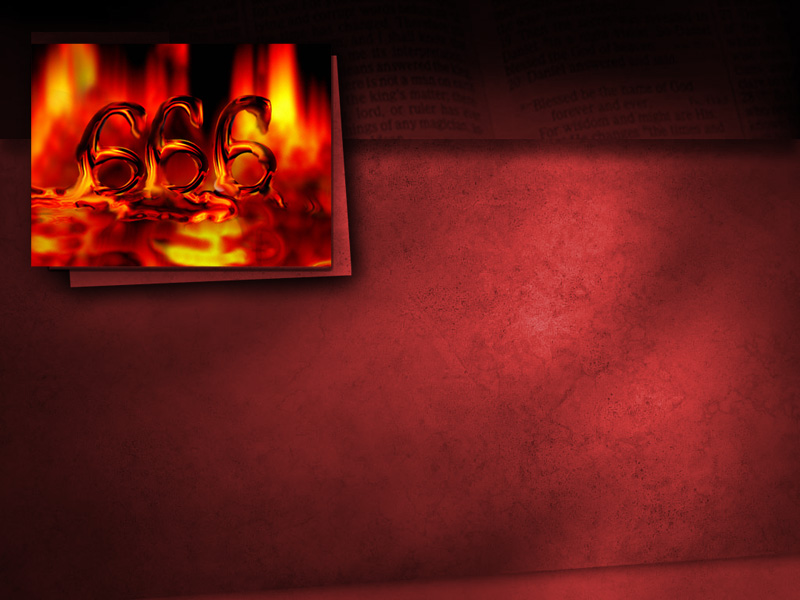 Что это за зверь? Что
является его начертанием? 666 — это его число? 
Тех, кто примет его, ожидают страшные наказания. Ни в коем случае не принимайте его.
[Speaker Notes: Что это за зверь? Что является его начертанием? 666 – это его число? Тех, кто примет его, ожидают страшные наказания. Ни в коем случае не принимайте его.]
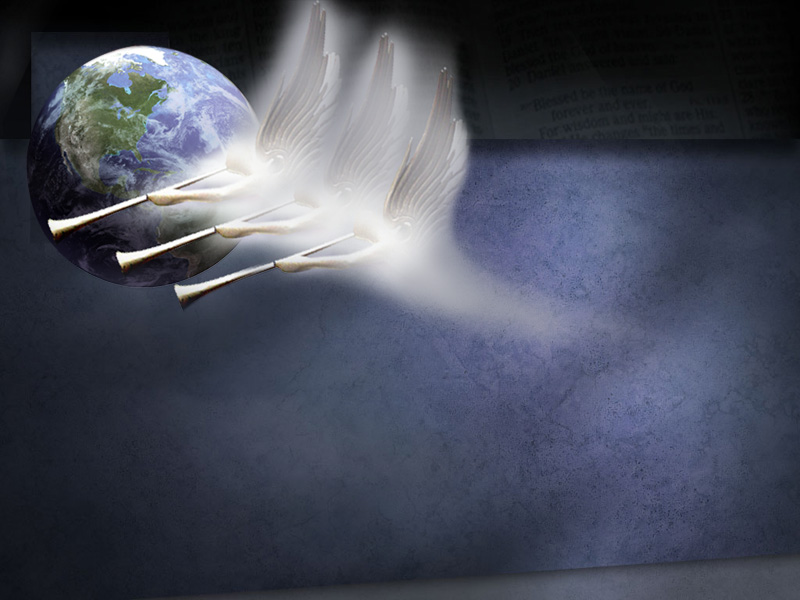 Откровение 14:9, 10
И третий Ангел последовал за ними, говоря громким голосом: кто поклоняется зверю и образу его…
[Speaker Notes: Чтение Библейского предостережения о начертании зверя убеждает, что это очень важная тема. 
 
Откровение 14:9, 10
 
«И третий Ангел последовал за ними, говоря громким голосом: кто поклоняется зверю и образу его…]
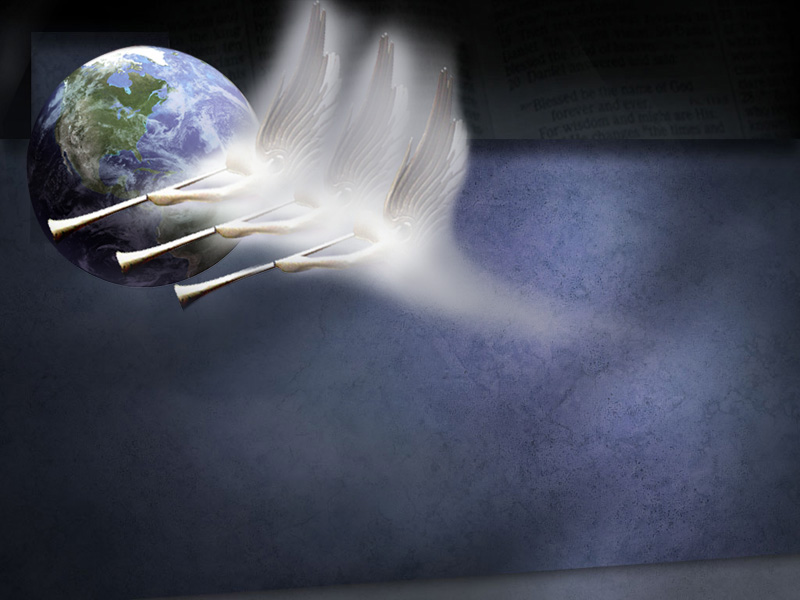 Откровение 14:9, 10
…и принимает начертание на чело свое или на руку свою…
[Speaker Notes: Откровение 14:9, 10
 
и принимает начертание на чело свое, или на руку свою, 
 
Этот ангел представляет особую весть, которая будет провозглашена в то время, когда начертание зверя станет декретом или принудительным законом в преддверии излития семи последних язв.]
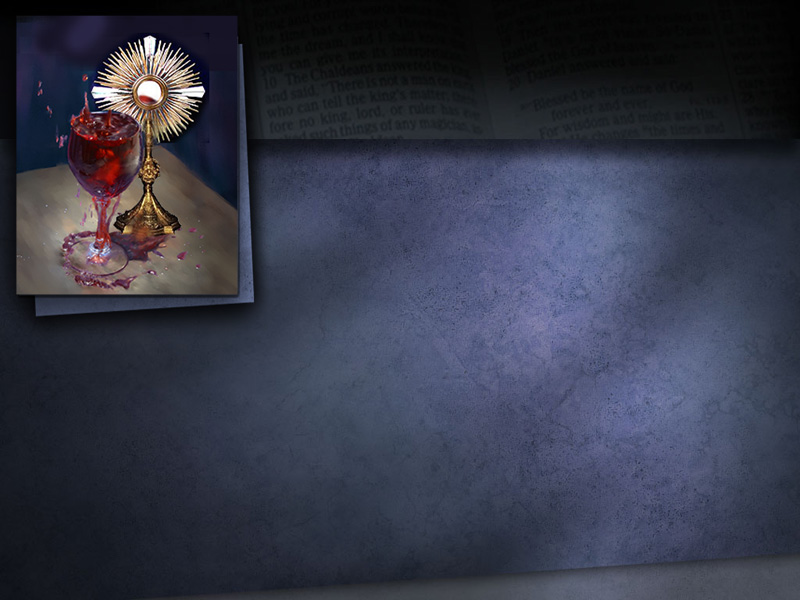 Откровение 14:9, 10
…тот будет пить вино ярости Божией,
вино цельное, приготовленное в чаше гнева Его…
[Speaker Notes: Следующий стих открывает, каким будет наказание для принявших начертание.
 
Откровение 14:9, 10
 
…тот будет пить вино ярости Божией, вино цельное, приготовленное в чаше гнева Его…]
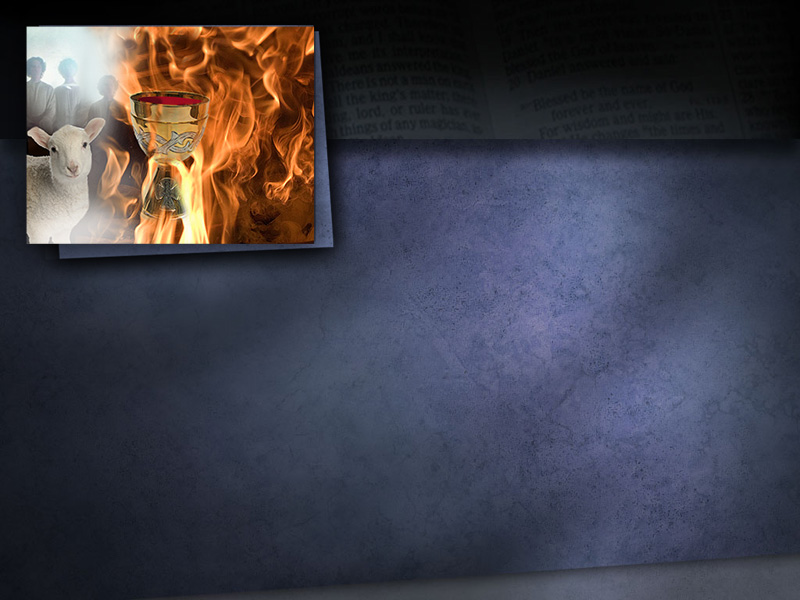 Откровение 14:9, 10
…и будет мучим в огне и сере пред святыми Ангелами и пред Агнцем.
[Speaker Notes: Откровение 14:9, 10
 
…и будет мучим в огне и сере пред святыми Ангелами и пред Агнцем».
 
Из предыдущих презентаций, мы узнали, что этот стих говорит об ужасных наказаниях посредством семи последних язв, которые обрушатся во время скорби. Но, мы читаем, что наказание тех, кто получил начертание зверя, не ограничивается временем излития язв, а продолжается и в озере огненном. Если мы хотим избежать начертания, влекущего за собой смерть без права на воскрешение и вечную жизнь, нам следует вникнуть в суть этой темы.]
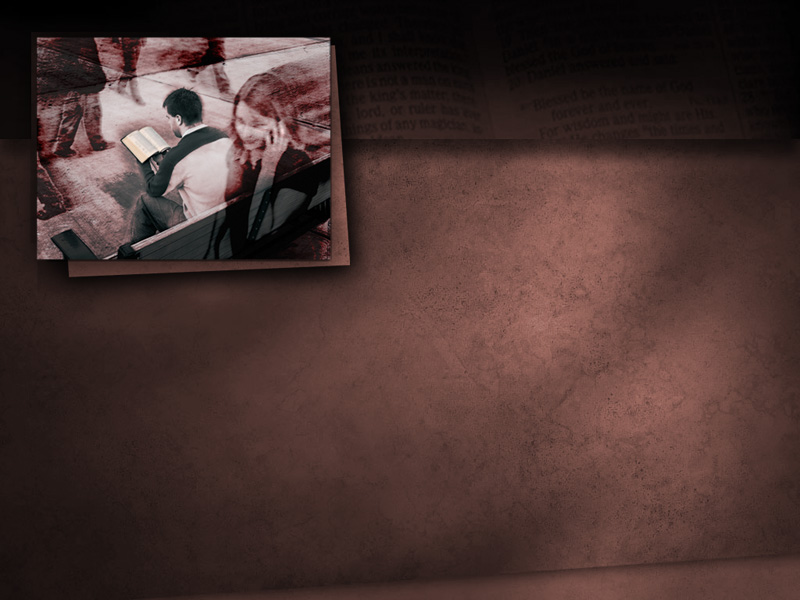 Притчи 22:3
Благоразумный видит беду и укрывается; а неопытные идут вперед и наказываются.
[Speaker Notes: Притчи 22:3
 
«Благоразумный видит беду, и укрывается; а неопытные идут вперед, и наказываются». 
 
Пусть Бог поможет каждому из нас понять и быть готовым к грядущему.]
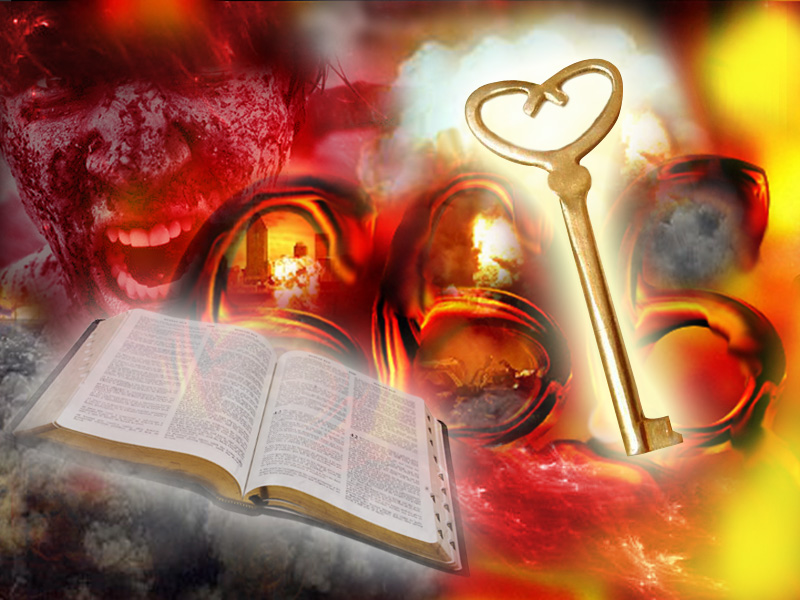 [Speaker Notes: Теперь мы откроем 13-ю главу книги Откровения. Вы заметите, что в ней используется язык символов, однако мы найдем «золотой ключик», который откроет нам значение этих символов.]
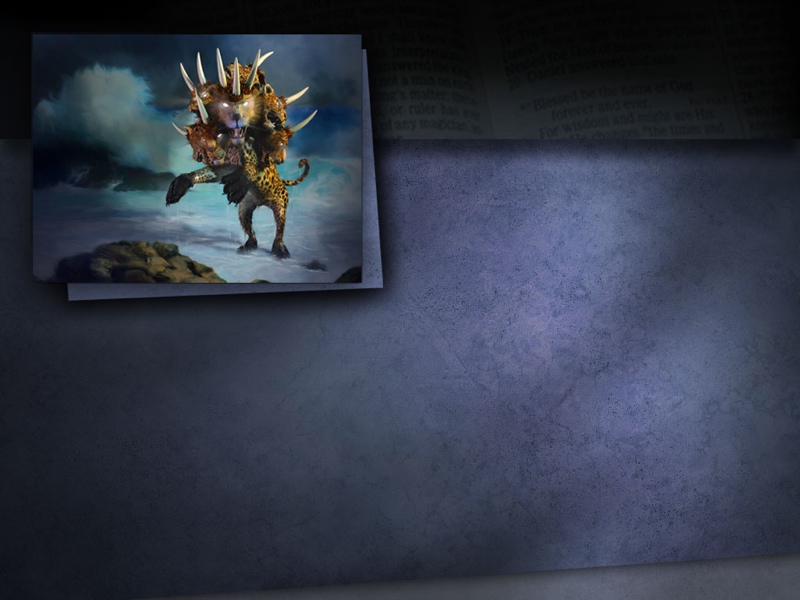 Откровение 13:1
И стал я на песке морском, и увидел выходящего из моря зверя…
[Speaker Notes: Откровение 13:1
 
«И стал я на песке морском, и увидел выходящего из моря зверя…]
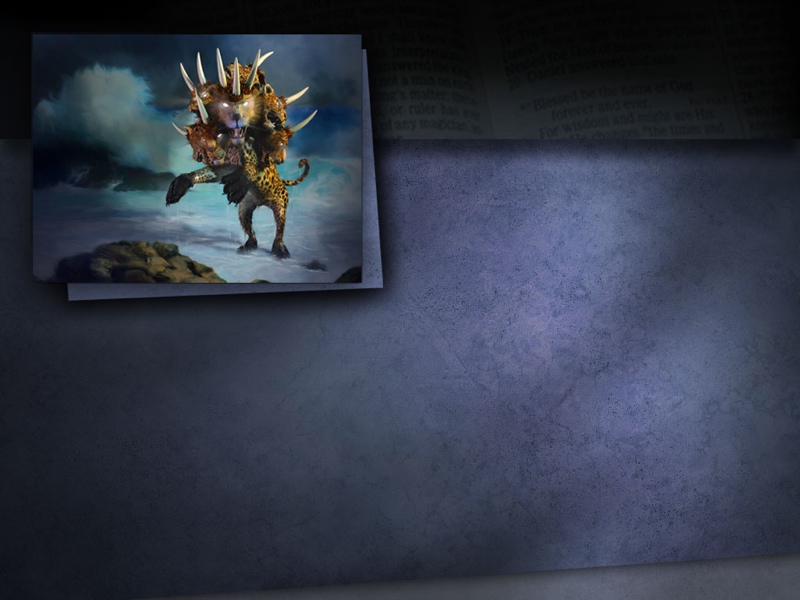 Откровение 13:1
…с семью головами и десятью рогами: на рогах его было десять диадим, а на головах его — имена богохульные.
[Speaker Notes: Откровение 13:1
 
…с семью головами и десятью рогами: на рогах его было десять диадим, а на головах его имена богохульные». 
 
Обратите внимание, первый символ — это зверь, второй символ — море, и вскоре мы найдем «золотой ключик», который откроет нам смысл.]
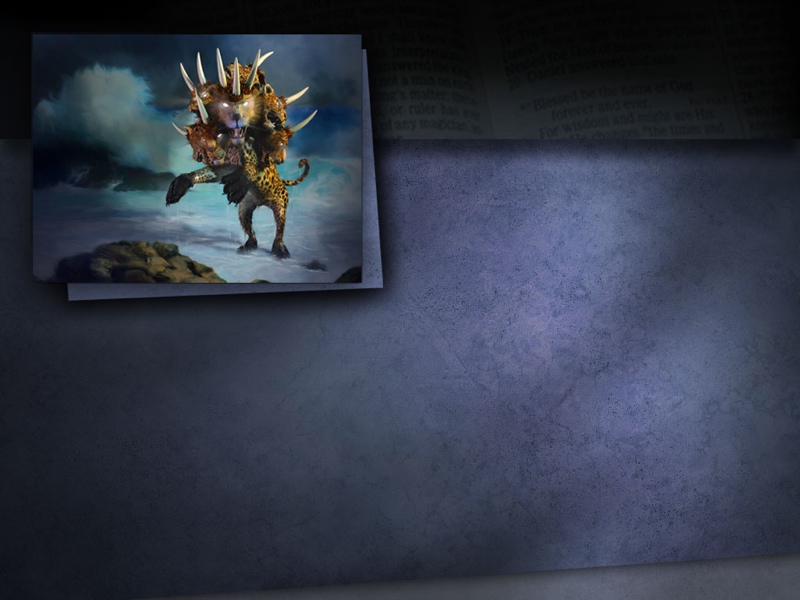 Откровение 13:2
Зверь, которого я
видел, был подобен барсу; ноги у него — как у медведя, а пасть у него — как пасть у льва…
[Speaker Notes: Продолжаем читать 
 
Откровение 13:2
 
«Зверь, которого я видел, был подобен барсу; ноги у него — как у медведя, а пасть у него — как пасть у льва…».]
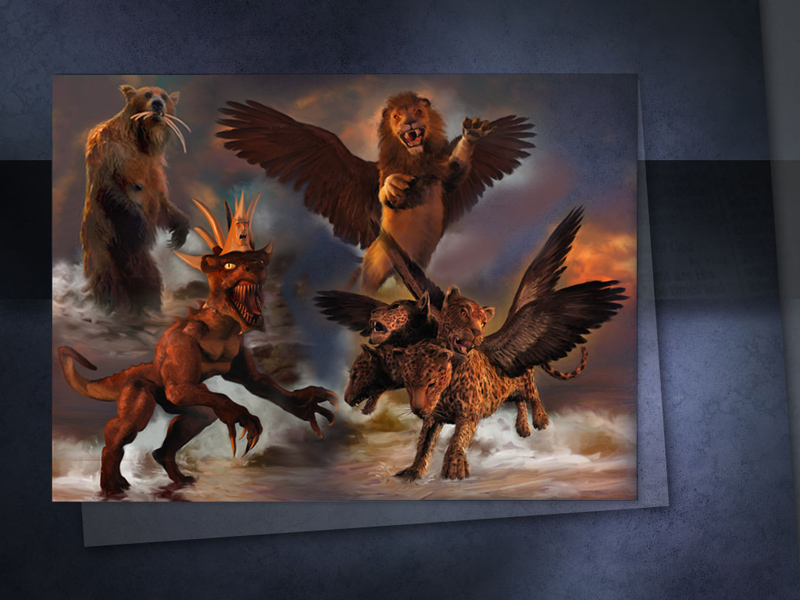 [Speaker Notes: В пророчестве Даниила, в 7 главе, мы читаем, что четыре больших зверя вышли из моря. Первый лев, второй медведь, третий барс и четвертый — это непонятный страшный монстр.]
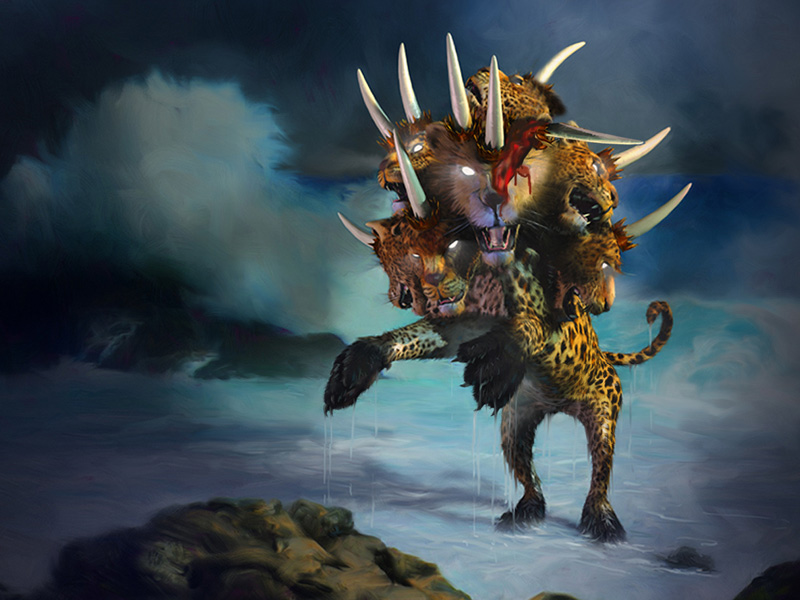 [Speaker Notes: А вот, как художник представил себе зверя, описанного в 13-й главе Откровения. Замечаете, что это гибрид из льва, медведя, барса и непонятного зверя. Этих зверей, описал пророк Даниил, исходя из своего видения. Вопрос: Символом чего или кого являются звери в пророчествах Ветхого и Нового Заветов?]
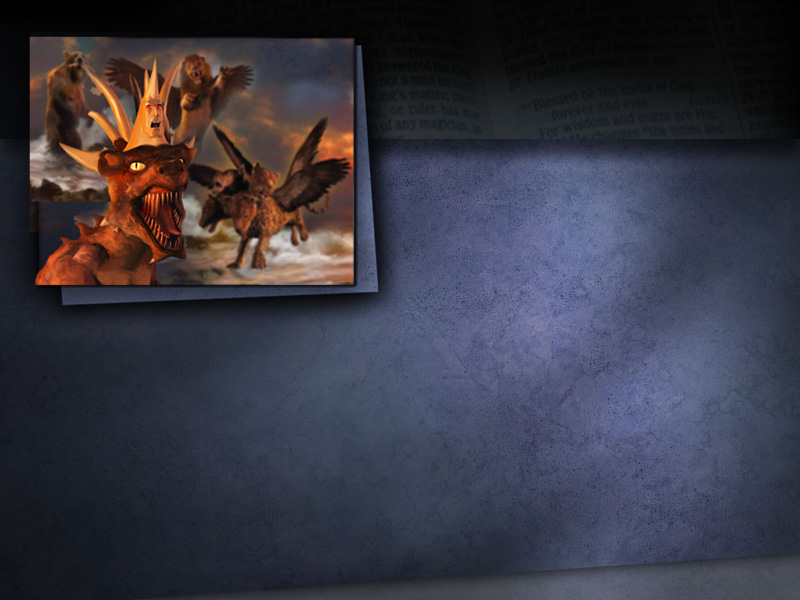 Даниил 7:17, 23
Эти большие звери,
которых четыре, означают, что четыре царя восстанут от земли… Зверь четвертый — четвертое царство будет на земле…
[Speaker Notes: Мы открываем книгу Даниила, и узнаем, что ангел сказал ему:
 
Даниила 7:17,23
 
«Эти большие звери, которых четыре, означают, что четыре царя восстанут от земли... Зверь четвертый — четвертое царство будет на земле…». 
 
Это и есть тот «золотой ключик», который открывает зашифрованное послание. Зверь в библейском пророчестве представляет собой земную власть или царство.]
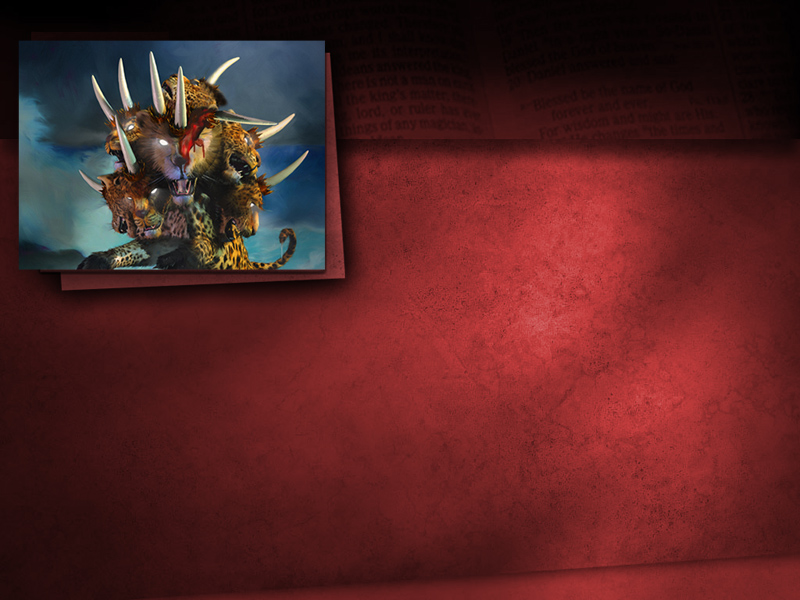 Откровение 13:2, 5
…Дал ему дракон силу
свою и престол свой и великую власть. И даны были ему уста, говорящие гордо и богохульно…
[Speaker Notes: Откровение 13:2, 5:
 
«…Дал ему дракон силу свою и престол свой и великую власть. И даны были ему уста, говорящие гордо и богохульно…]
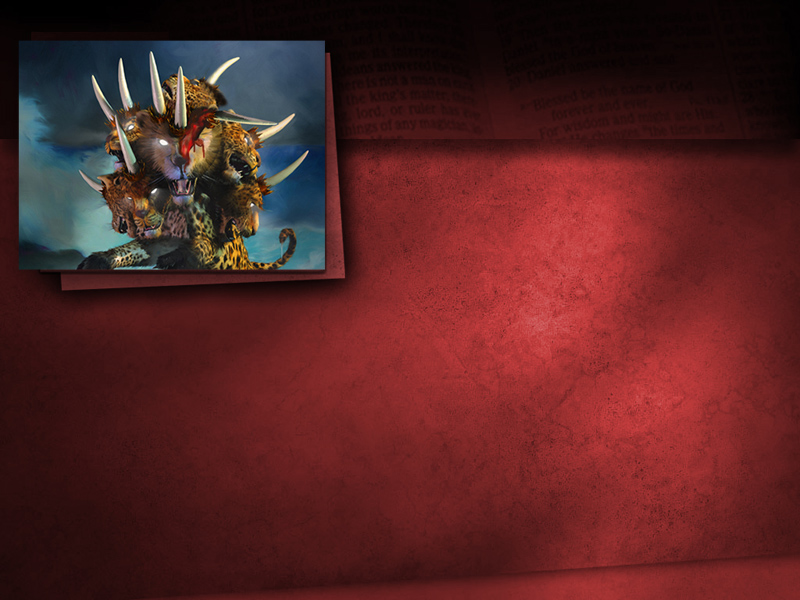 Откровение 13:2, 5
…и дана ему власть действовать сорок два месяца.
[Speaker Notes: Откровение 13:2, 5
 
…и дана ему власть действовать сорок два месяца».
 
Здесь мы находим еще один символ: «дракон». Также обратите внимание, власти зверя дано царствовать в течение определенного периода времени, а именно 42 пророческих месяца. Помните, что время в библейских пророчествах тоже символично. Давайте рассмотрим каждый из этих двух символов по отдельности.]
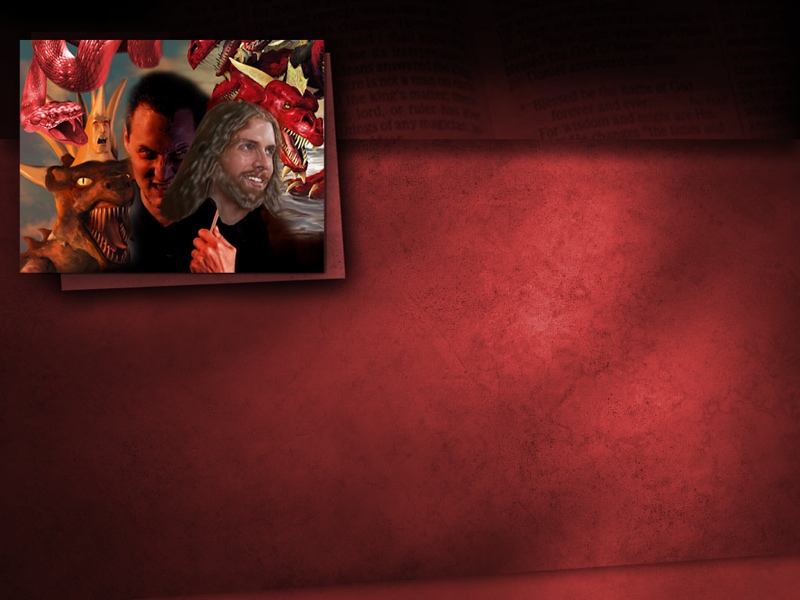 Откровение 12:9
И низвержен был великий
дракон, древний змий, называемый диаволом и сатаною, обольщающий всю вселенную…
[Speaker Notes: Во-первых, что является символом дракона? 
 
Откровение 12:9
 
«И низвержен был великий дракон, древний змий, называемый диаволом и сатаною, обольщающий всю вселенную…]
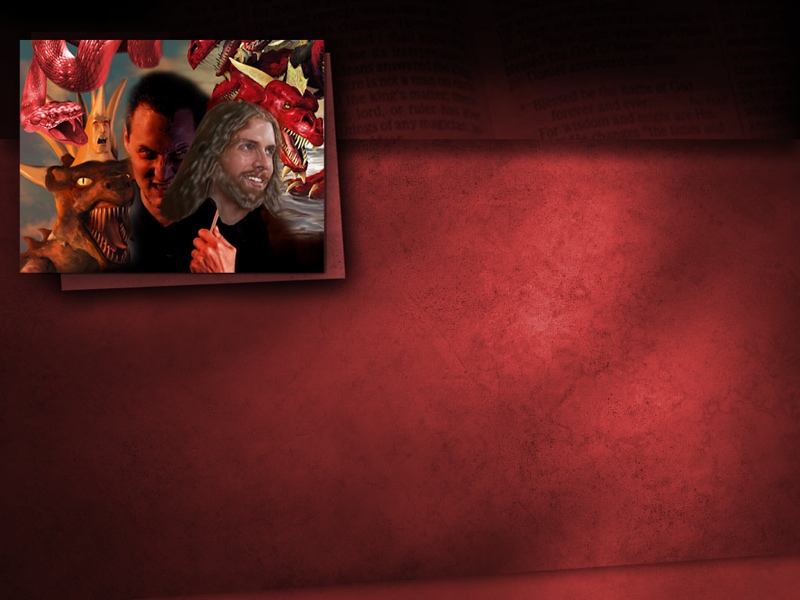 Откровение 12:9
…низвержен на землю, и ангелы его низвержены с ним.
[Speaker Notes: Откровение 12:9
 
…низвержен на землю, и ангелы его низвержены с ним».
 
Таким образом, дракон, это, прежде всего, символ дьявола или сатаны. Кроме того, дракон является символом тех, через кого действует сатана. Мы все знаем, что дьявол никогда открыто не работает, но действует через своих агентов и людей. Что использует сатана исходя из контекста 12 и 13 главы книги Откровения?]
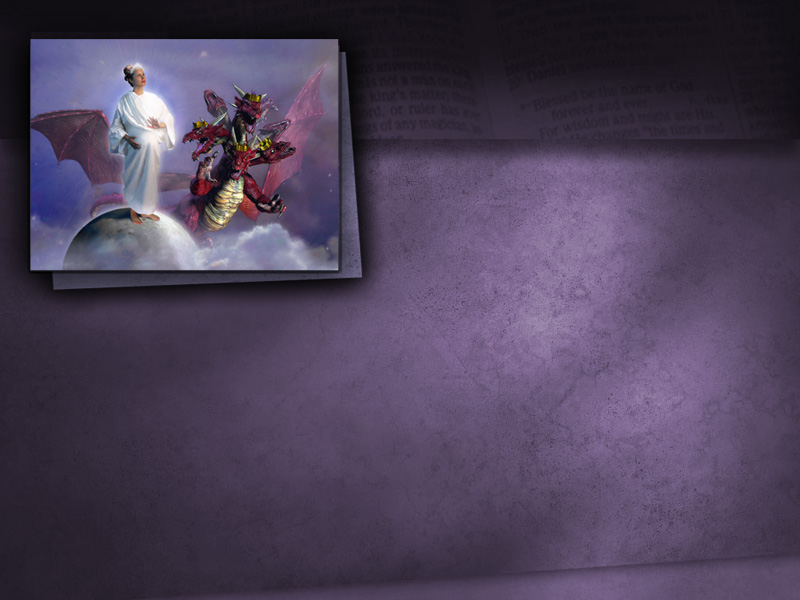 Откровение 12:4, 5
...Дракон сей стал перед
женою, которой надлежало родить, дабы, когда она родит, пожрать ее младенца...
[Speaker Notes: Мы узнаем, читая 
 
Откровение 12:4, 5
 
«...Дракон сей стал перед женою, которой надлежало родить, дабы, когда она родит, пожрать ее младенца…]
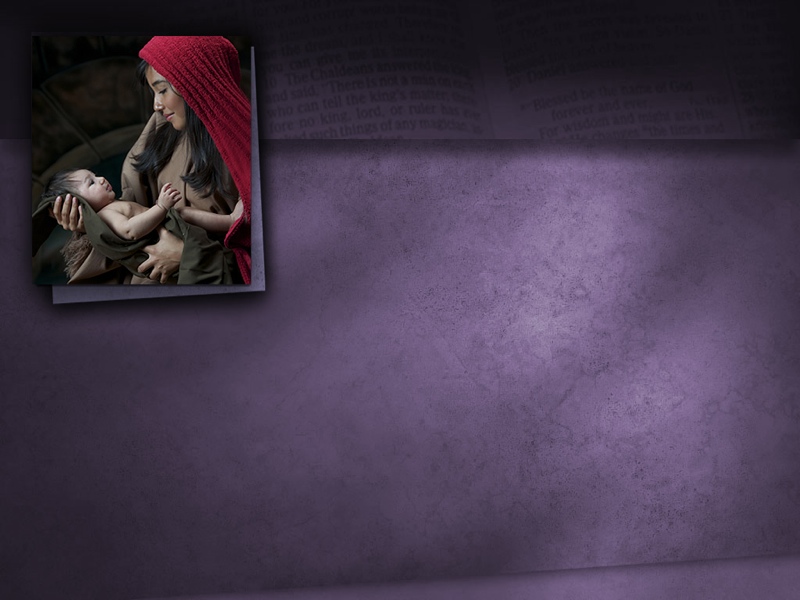 Откровение 12:4, 5
…И родила она младенца
мужеского пола, которому надлежит пасти все народы жезлом железным; и восхищено было дитя ее к Богу и престолу Его.
[Speaker Notes: Откровение 12:4-5
 
…И родила она младенца мужеского пола, которому надлежит пасти все народы жезлом железным; и восхищено было дитя ее к Богу и престолу Его».
 
Библейские исследователи считают, что женщина и ребенок мужеского пола — это ни кто иные как Дева Мария и младенец Иисус, которого она родила в яслях, в Вифлееме. Но исследователи также утверждают, что это и символ Божьей Церкви. Был только один ребенок, родившийся на этой земле, которому было предопределено пасти все народы, и который был восхищен к Богу и престолу Его.]
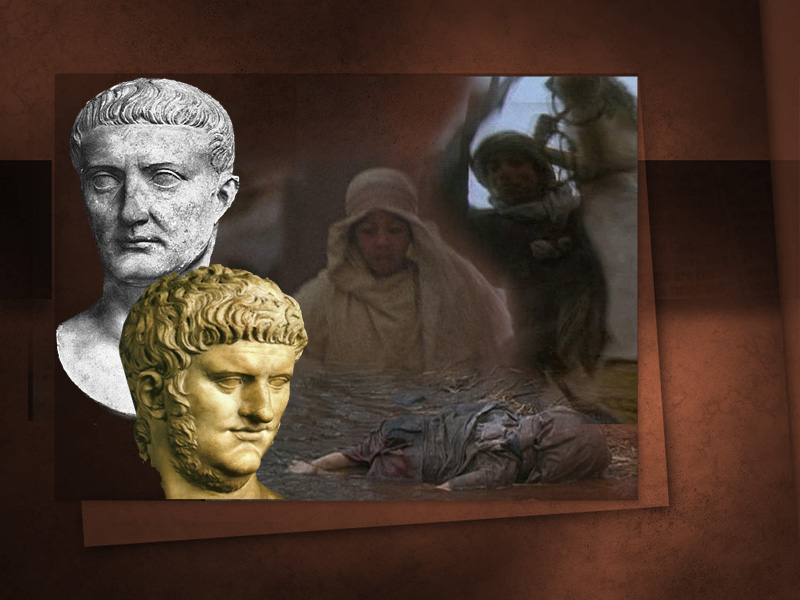 [Speaker Notes: Через кого работал сатана, пытаясь уничтожить младенца Иисуса? Историю Рождества сегодня знают даже дети. Волхвы пришли с Востока в поисках новорожденного Царя Иудейского. А когда они не вернулись и не рассказали царю Ироду, где нашли Иисуса, он разозлился и издал указ убить всех детей мужского пола до двух лет. Ирод был марионеткой языческой Римской империи. Он представлял власть Рима, таким образом, дракон представляет не что иное, как старую Римскую империю в главе с кесарем.]
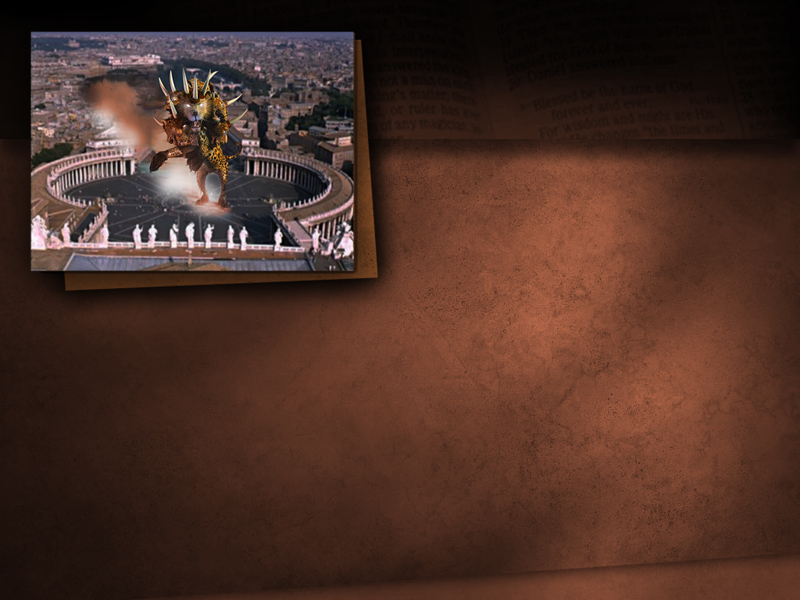 Откровение 13:2
…Дал ему (зверю) дракон (языческий Рим) силу свою и престол свой и великую власть”.
[Speaker Notes: Вернемся к второму стиху и прочитаем его еще раз. 
 
Откровение 13:2
 
«И дал ему (зверю) дракон (языческий Рим) силу свою и престол свой и великую власть».
 
Столицей Римской империи был город Рим. Вполне естественно возникает вопрос, было ли такое в истории, чтобы Рим передал свою столицу и свою власть какой-то организации или земной власти? Да.]
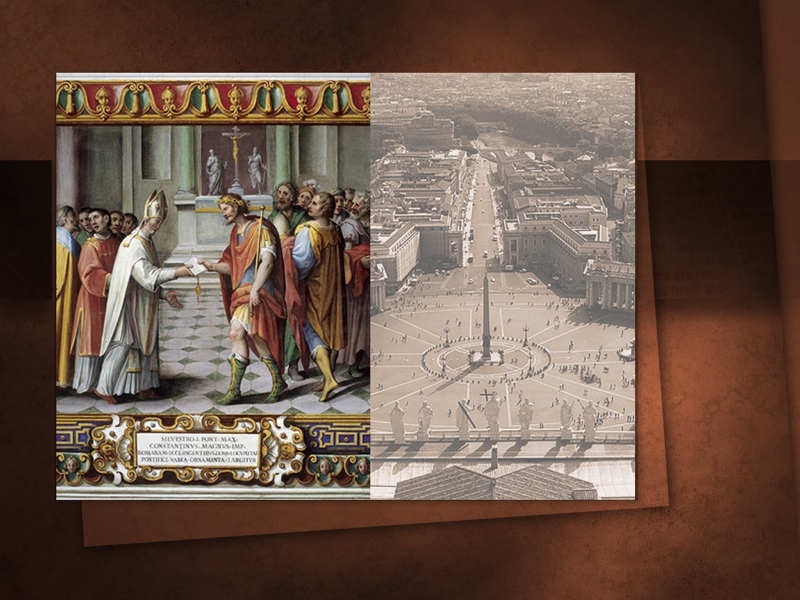 [Speaker Notes: Во время царствования Константина Великого резиденция римского правительства была перенесена из Рима на итальянском полуострове далее на восток, в Константинополь, город, расположенный на территории современной Турции. Это был исторический шаг. Считалось, что перенесение столицы из Рима в Константинополь укрепит империю. А город Рим был передан под юрисдикцию Церкви и ее религиозных лидеров.]
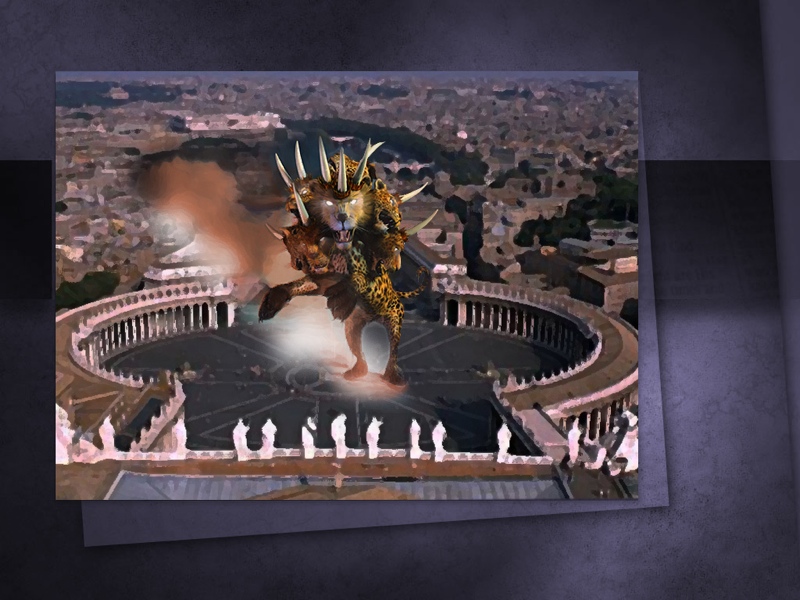 [Speaker Notes: Итак, с этого дня и до настоящего времени, Римская церковь унаследовала Рим как центр или место своей власти и влияния, в точности как было предсказано в пророчестве за сотни лет до этого. На самом деле это описание Ватикана, главного органа римской религиозной системы, места, которое было отдано императором Рима как прямое исполнение библейских пророчеств. Таким образом, мы узнали, что символ зверя из Откровения 13 главы — это символ римской религиозной системы. Зверь представляет собой папский Рим.]
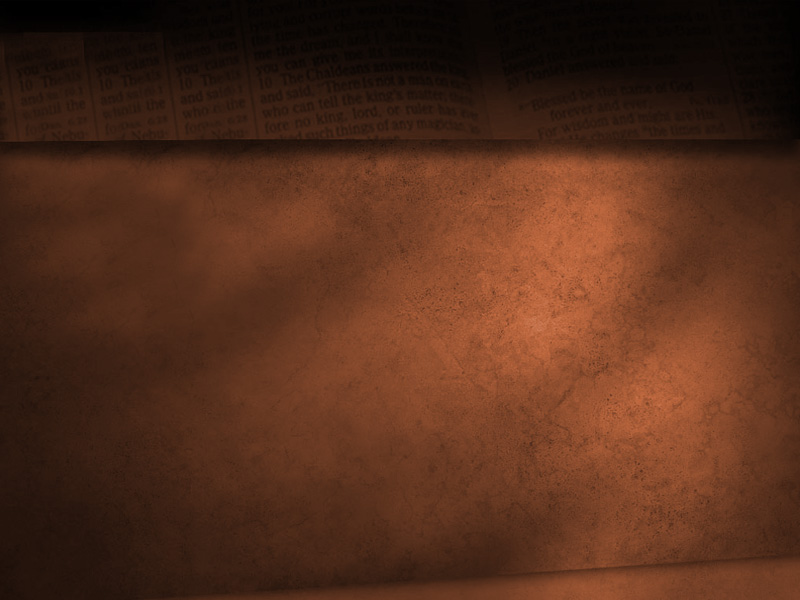 Преемственность Цезарей сменилась преемственностью римских епископов.
Ла Бланка, профессор истории, Римский университет
[Speaker Notes: Ла Бланка (La Blanca), профессор истории, Римский университет 
 
«Преемственность Цезарей сменилась преемственностью римских епископов».
 
Естественно, возникает вопрос, можем ли быть уверены, что это животное действительно представляет собой папскую систему? Да, есть дополнительные доказательства и подтверждения.]
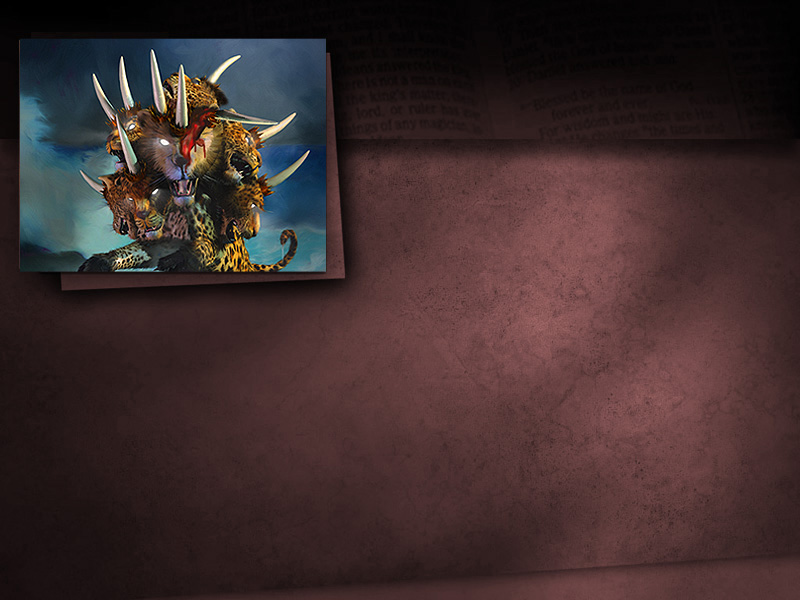 Откровение 13:5, 6
И даны были ему уста,
говорящие гордо и богохульно, и дана ему власть действовать сорок два месяца...
[Speaker Notes: Давайте продолжим читать..
 
Откровение 13:5, 6
 
«И даны были ему уста, говорящие гордо и богохульно, и дана ему власть действовать сорок два месяца.]
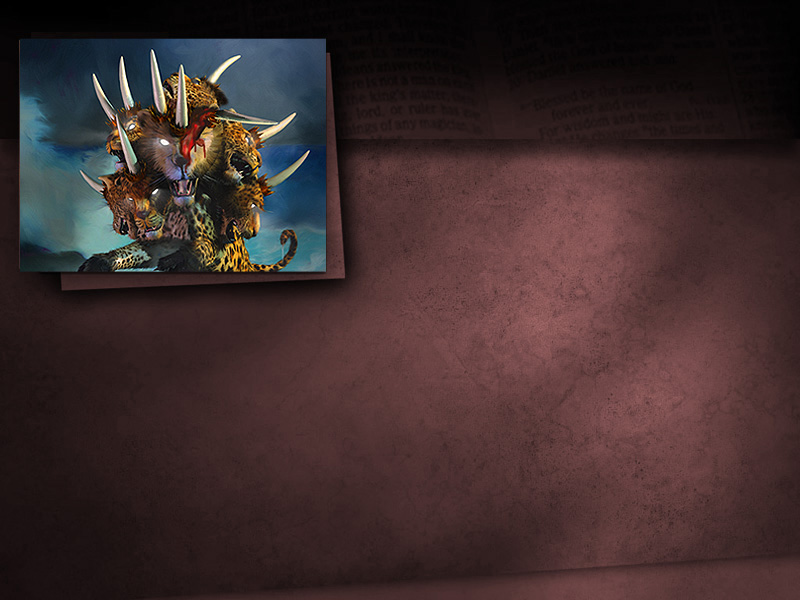 Откровение 13:5, 6
…И отверз он уста свои
для хулы на Бога, чтобы хулить имя Его, и жилище Его, и живущих на небе.
[Speaker Notes: Откровение 13:5, 6
 
И отверз он уста свои для хулы на Бога, чтобы хулить имя Его, и жилище Его, и живущих на небе». 
 
Время в этом пророчестве весьма важный фактор.]
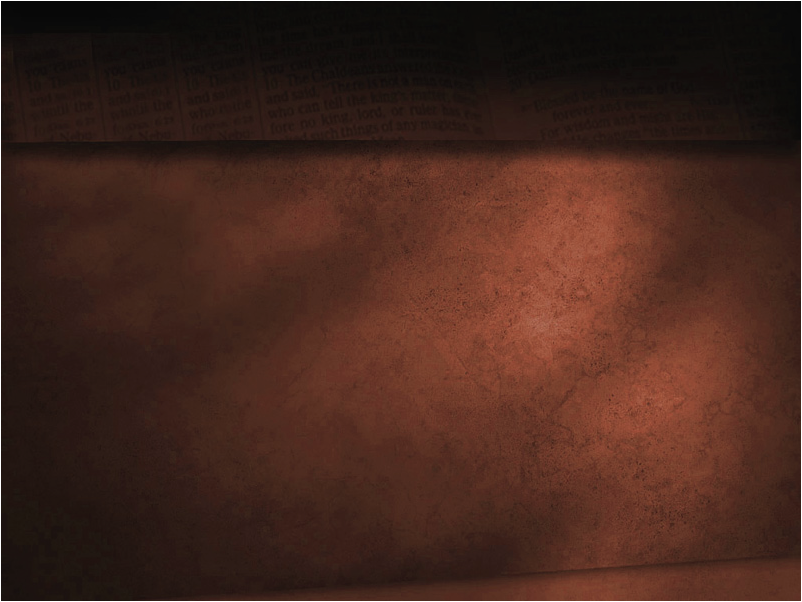 1 ДЕНЬ = 1 ГОД
…Год … за день…
Числа 14:34
[Speaker Notes: Помните, что время в библейских пророчествах символично, и «золотой ключик», который открывает символ пророческого времени записан в 
 
Числа 14:34 
 
«...Год за день…».]
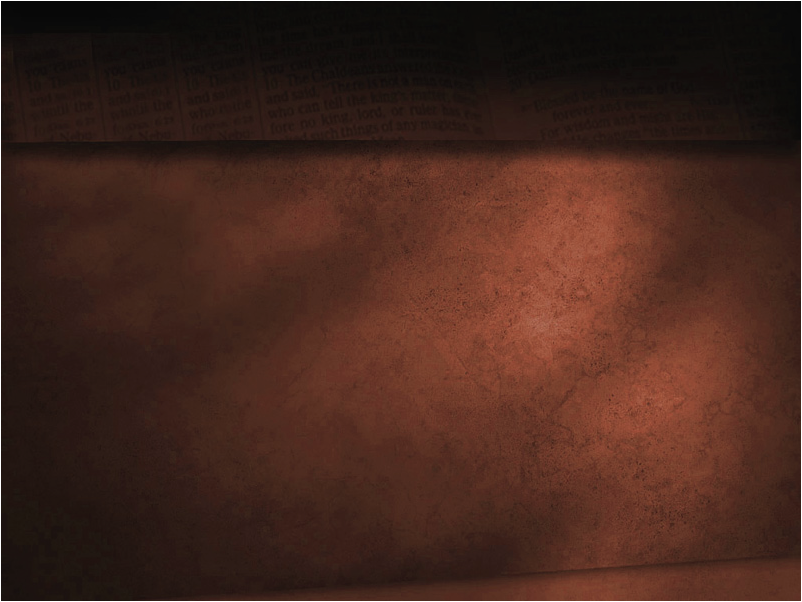 1 ДЕНЬ = 1 ГОД
…День за год Я определил тебе.
Иезекииль 4:6
[Speaker Notes: Иезекииль 4:6 
 
«…день за год Я определил тебе».]
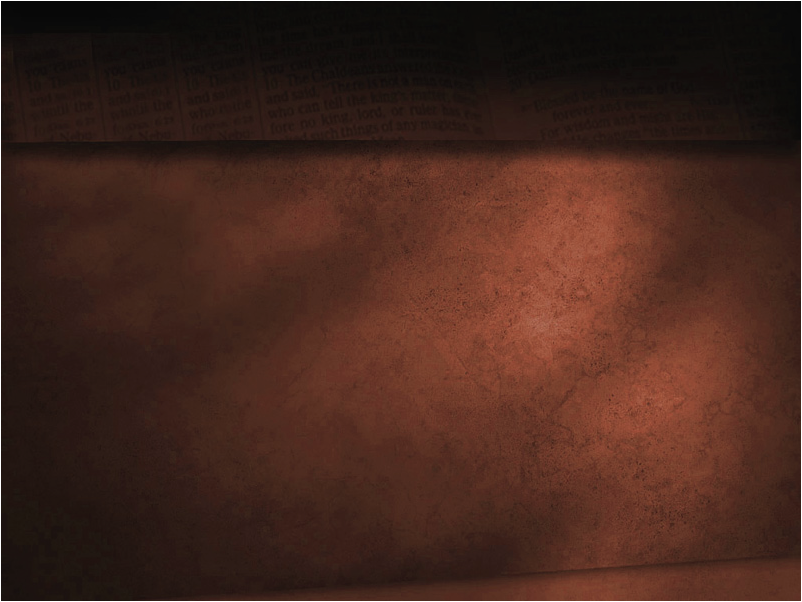 42 МЕСЯЦА = 1260 ДНЕЙ
по 30 дней
1260 ЛЕТ
[Speaker Notes: Сколько пророческих дней в сорока двух пророческих месяцах? Лунный календарь, который использовался в то время, когда писалась Библия имел 30 дней в месяце, поэтому мы просто умножаем 42 на 30 и получаем 1260 пророческих дней. С учетом того, что мы узнали, что день считается за год, мы получаем 1260 буквальных лет.]
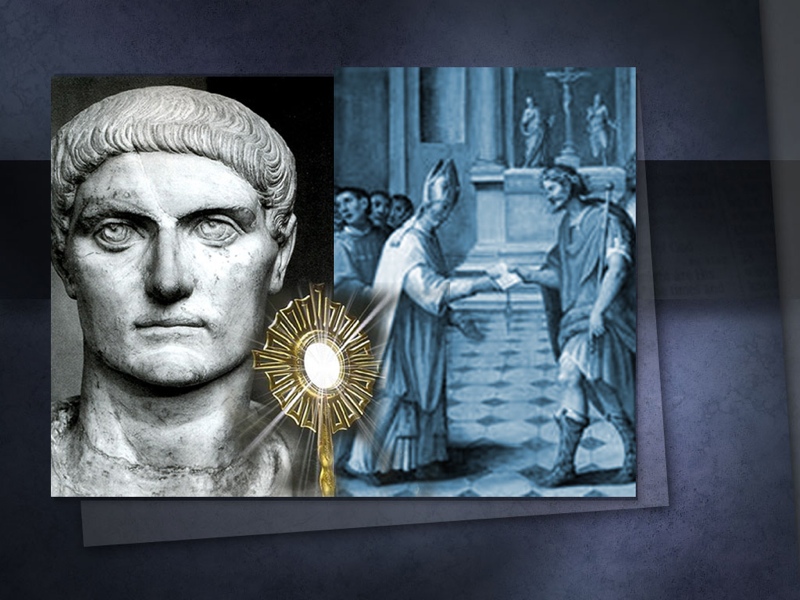 538 г. по РХ
[Speaker Notes: В пророчестве написано, что дракон, языческий Рим, отдаст зверю, то есть папскому Риму, свой трон, силу и великую власть. И хотя Константин отдал Рим Церкви и ввел христианство как официальную религию империи, папская система не получила силу верховной власти до 538 года по Р.Х.]
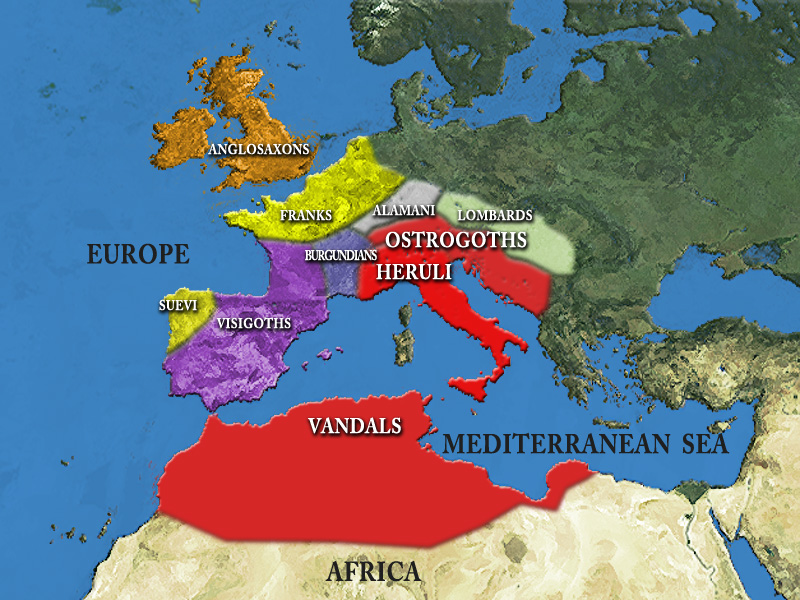 538 г.
[Speaker Notes: Когда Римская империя начала распадаться, ее провинции впоследствии стали народами современной Европы и представлены десятью рогами семиглавого зверя в в 13 главе Откровения. Три из этих десяти царств противились римской религиозной системе, но, Римская церковь в итоге покорила их. Это были герулы, остготы и вандалы.

Примечание: Из 10 провинций старой Римской империи, семь приняли верховенство Римского епископа, а три выступили против его власти. С этими тремя велась война. Последние из противников Рима, готы, был разбиты в 538 г. по Р.Х. Это дало папскому Риму бесспорное господство, поэтому отсчет 1260 лет начался с 538 г. по Р.Х. В том же году император Юстиниан издал постановление сделать епископа Рима главой всех церквей, защитником учения и наставником еретиков. Таким образом, эти два события, прочно заложили 538 год по Р.Х. как официальную дату начала папской власти, когда ей была дана великая власть.]
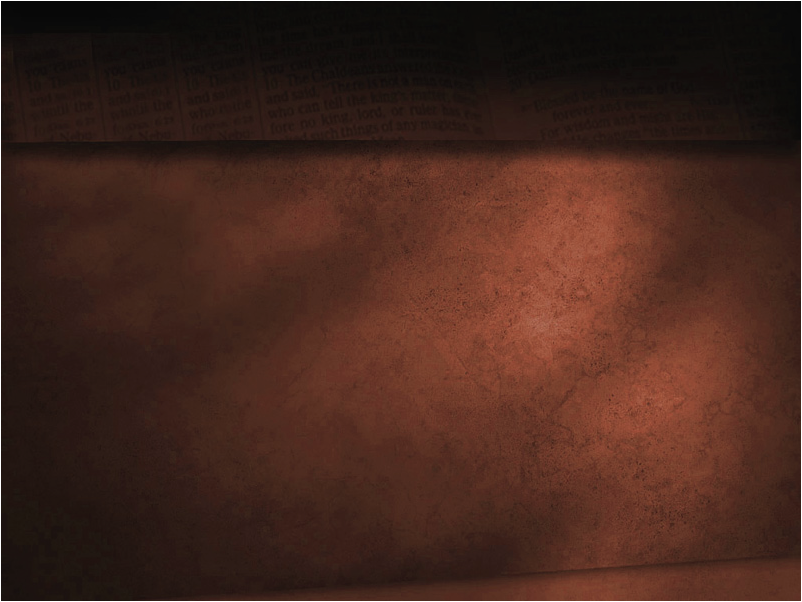 538 г. + 1260 лет
1798 г.
[Speaker Notes: Теперь мы добавим 42 пророческих месяца или 1260 буквальных лет к 538 году по Р.Х. и проходя через столетия, мы приходим к дате уже ближе к нам — 1798 год. Библия говорит, что будет дана ей власть на 1260 лет. Что же произошло в 1798 году, что положило конец власти папской системы?]
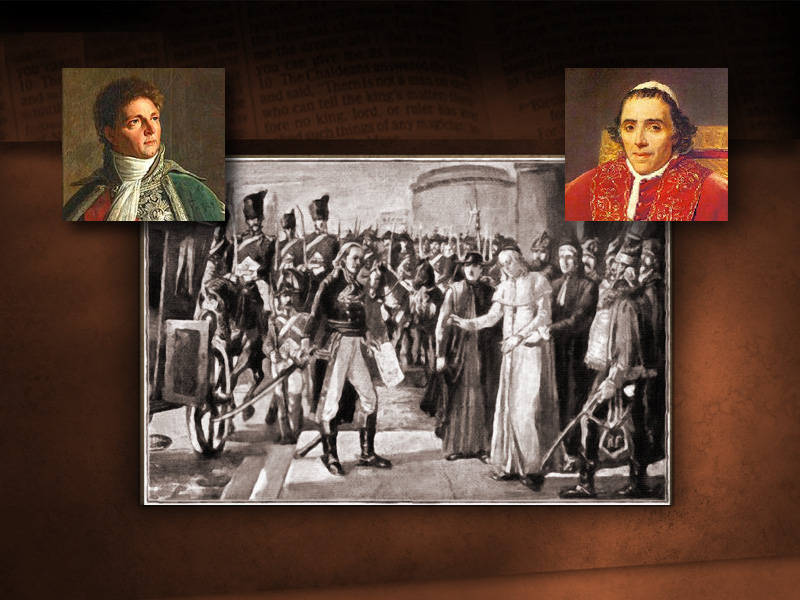 1798 г.
[Speaker Notes: В это время Наполеон пытается установить диктаторский режим над всей Европой. Но он знал, что до тех пор, пока религиозные лидеры Рима имеют власть, они будут оказывать большее влияние на людей, чем он, будучи императором. Итак, именно в 1798 году, он поручил одному из своих генералов по имени Бертье войти в город Рим и низвергнуть папскую власть. Бертье захватил папу в плен и увез его в изгнание. Удивительно наблюдать, насколько точно Библия предсказала это великое событие. Это случилось в тот самый год, как и было предсказано.]
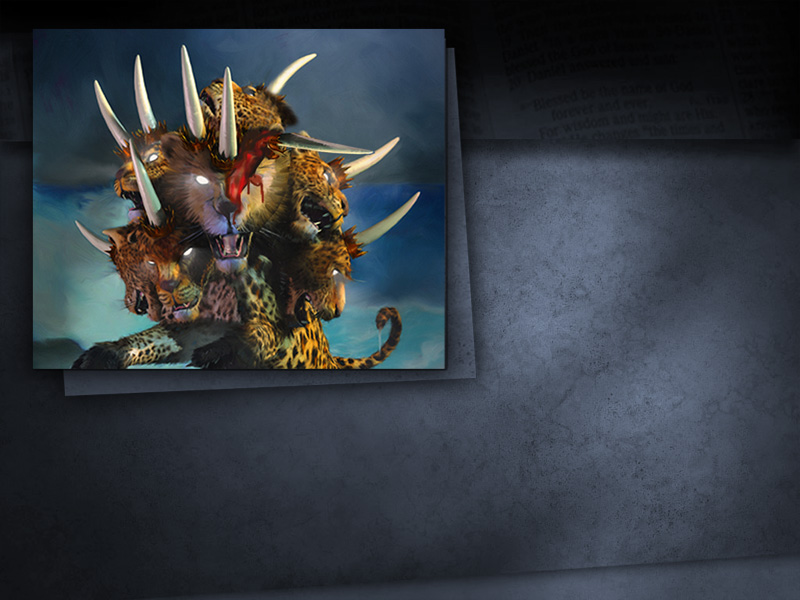 Откровение13:3
И видел
 я, что одна из голов его
как бы смертельно была ранена…
[Speaker Notes: Иоанн видел, как зверя ввели в плен, ибо написал в
 
Откровение 13:3
 
«И видел я, что одна из голов его как бы смертельно была ранена...» .
 
Весь мир думал, что наступил конец римской религиозной системы, и что папство умерло. Однако, когда мы продолжаем изучать дальше Книгу Откровение мы находим, что эта смертельная рана была исцелена. Это станет более понятным, когда мы будем исследовать пророчество, связанное с еще одним государством — США и его влиянием на мировое сообщество. Мы увидим как смертельная рана, нанесенная Наполеоном будет исцелена.]
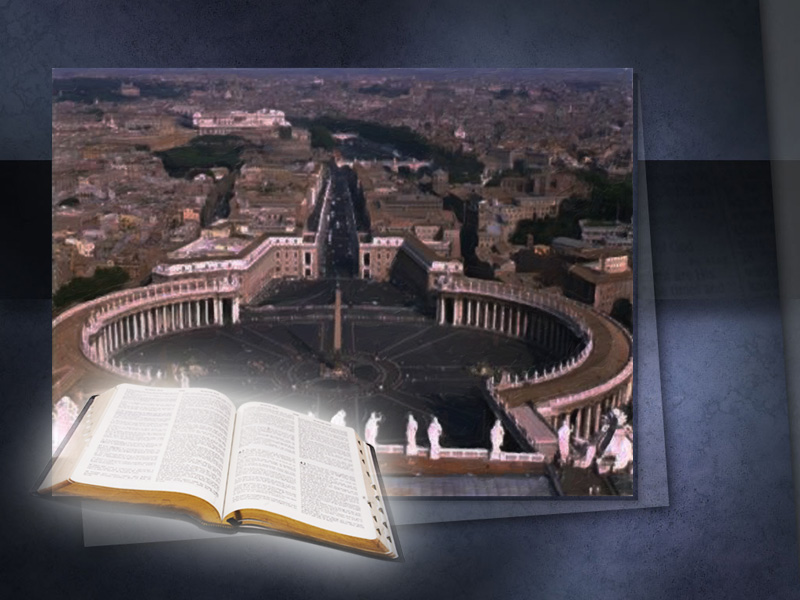 [Speaker Notes: Теперь мы рассмотрим еще некоторые признаки, по которым мы можем определить власть зверя. Мы только что прочитали в Книге Откровение в 12 и 13 главах, что эта власть будет богохульствовать и преследовать в течение 1260 лет царствования. Вопрос — богохульствовала ли римская религиозная система и преследовала ли? Прежде всего, что такое богохульство? Что Библия называет богохульством?]
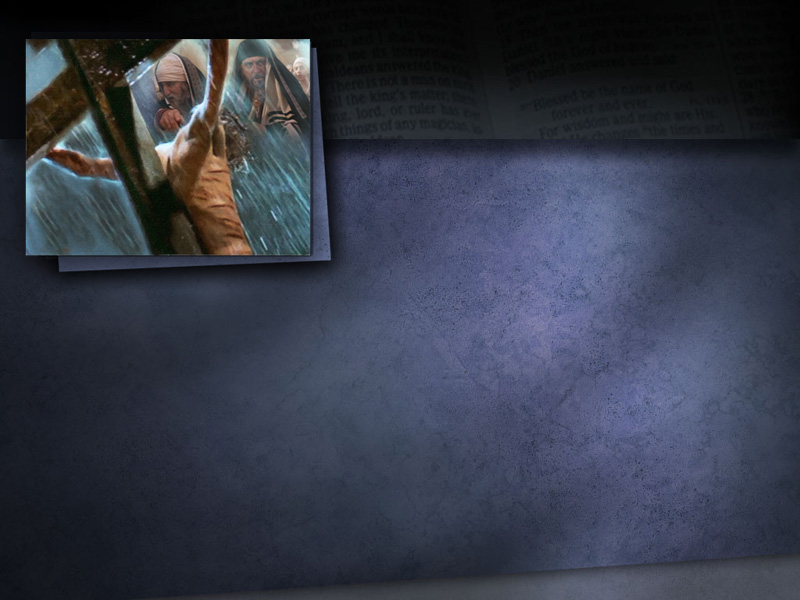 Евангелие от Луки 5:21
Книжники и фарисеи начали рассуждать, говоря: кто это, который богохульствует? кто может прощать грехи, кроме одного Бога?
[Speaker Notes: В Евангелии мы читаем о том, что религиозные лидеры обвинили Иисуса в богохульстве.
 
Евангелие от Луки 5:21
 
«Книжники и фарисеи начали рассуждать, говоря: кто это, который богохульствует? кто может прощать грехи, кроме одного Бога?» 
 
Иисус был Богом в человеческой плоти и потому имел власть прощать грехи, но религиозные лидеры не признавали в Нем Бога, равно как и Его права прощать грехи. Они считали Его простым человеком, и поэтому обвинили Его в богохульстве. Богохульство — это когда смертный человек претендует на власть, место и право, которые принадлежат только Богу. В свете этого библейского определения богохульства возникает вопрос, допускала ли римская религиозная система богохульство? Практически все, кто знаком с этой формой религии знает, что большая часть системы основана на исповеди перед священником. Утверждается, что священник имеет власть прощать или не прощать человеку его грехи.]
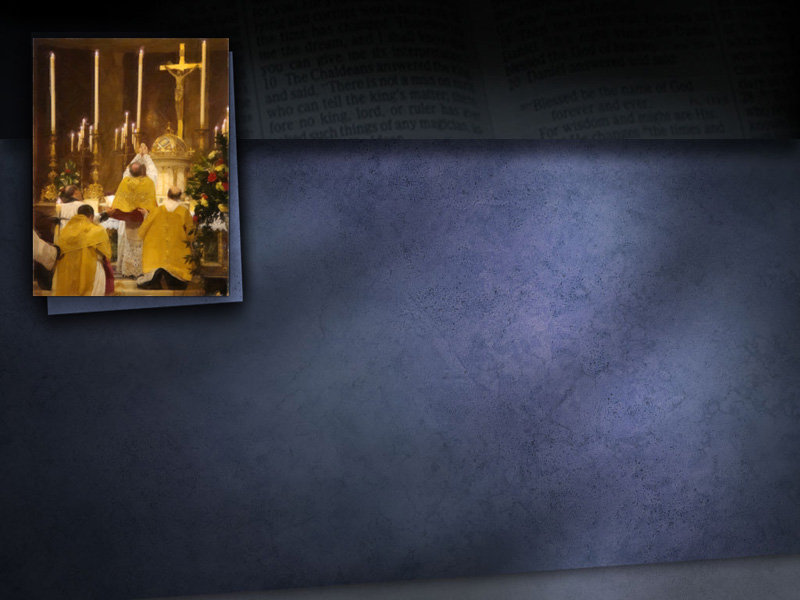 Майкл Мюллер
Есть человек на земле, который может прощать грехи, — это католический священник.
[Speaker Notes: Из официального римского издания, читаем:
 
Майкл Мюллер (Michael Muller)
 
 
 «Есть человек на земле, который может прощать грехи, — это католический священник».]
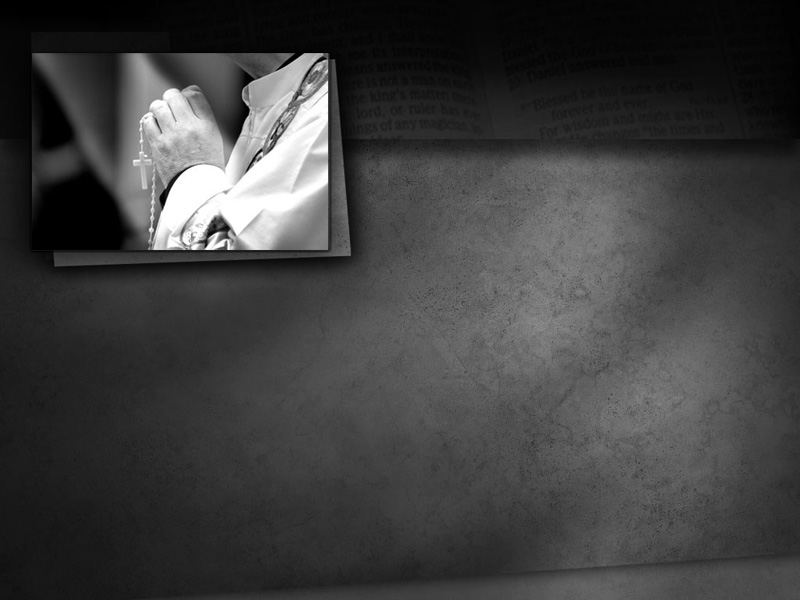 The Pilot, 
29 мaя, 1915 г.
Священник является посредником между Богом и человеком.
[Speaker Notes: В другом месте читаем:
 
«The Pilot», 29 мая 1915 г.
 
 «Священник является посредником между Богом и человеком» 
 
Скажите, в свете библейского определения, является ли это богохульством? Я считаю, что да!]
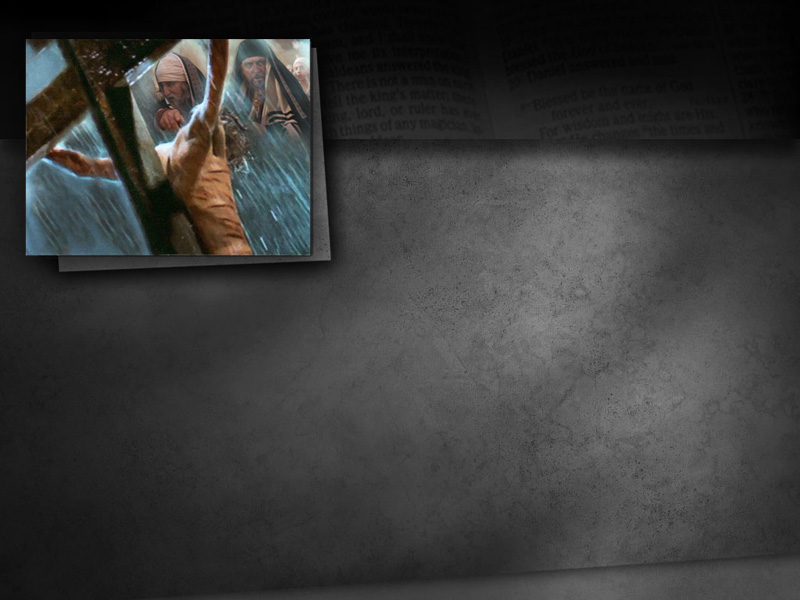 Евангелие от Иоанна 10:33
Иудеи сказали Ему в ответ: не
за доброе дело хотим побить Тебя камнями, но за богохульство и за то, что Ты, будучи человек, делаешь Себя Богом.
[Speaker Notes: И в другой раз, лицемерные религиозные лидеры времен Христа обвинили Его в богохульстве. 
 
Евангелие от Иоанна 10:33
 
«Иудеи сказали Ему в ответ: не за доброе дело хотим побить Тебя камнями, но за богохульство и за то, что Ты, будучи человек, делаешь Себя Богом». 
 
Помните, богохульство — это когда грешный, смертный человек берет на себя полномочия, права и привилегии, которые принадлежат только Богу .]
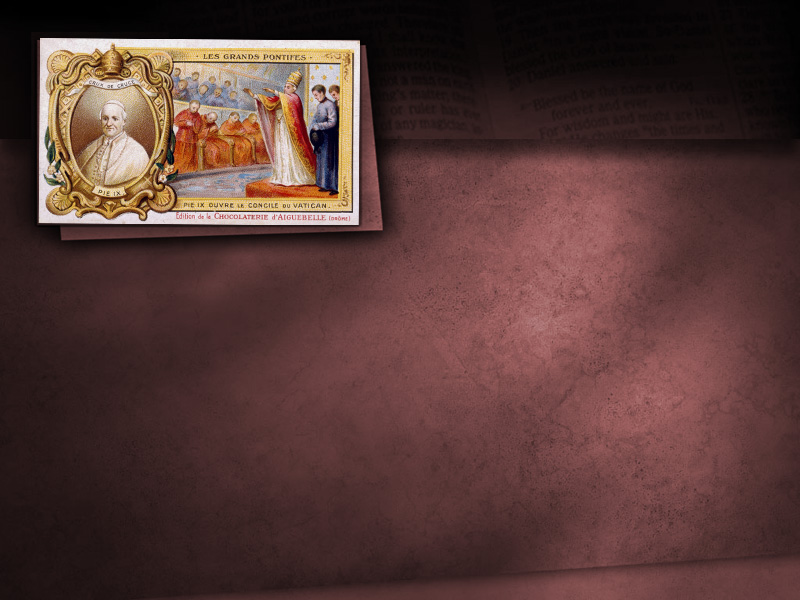 Национальное католическое издание 
«The Catholic National»,
июль 1895 года
Папа является не только представителем Иисуса Христа, но и Самим Иисусом Христом, сокрытым под завесой плоти.
[Speaker Notes: В свете этого библейского определения богохульства, причастна ли к этому римская религиозная система? И опять цитируем из официального римского источника:
 
Национальное католическое издание «The Catholic National», 
июль 1895 года
 
 «Папа является не только представителем Иисуса Христа, но и Самим Иисусом Христом, сокрытым под завесой плоти». 
 
В свете библейского определения разве это не богохульство? Определенно — да.]
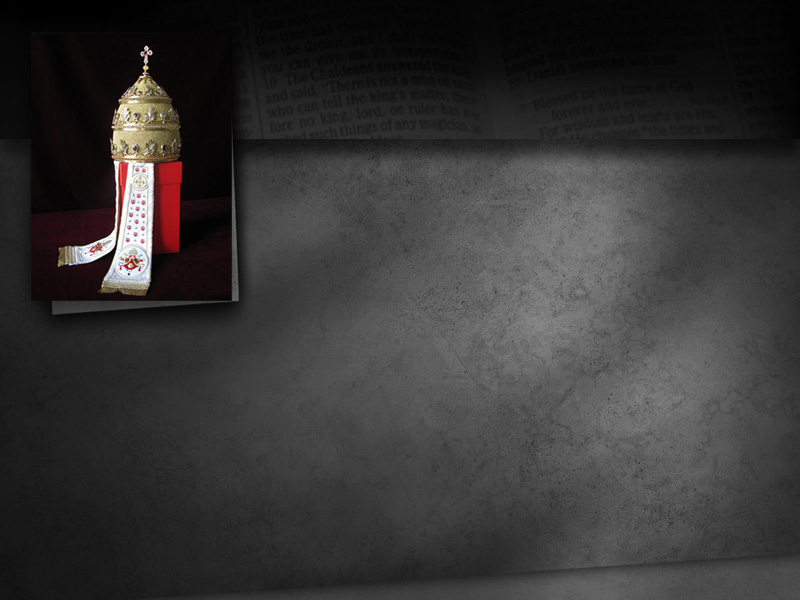 Исследования истории Церкви 
(Studies In Church History), 
К. Ли, с. 389
В 1335 г. епископ Альварес Пелаё (Alvarez Pelayo)
представил доктрину о том, что Христос имел природу Бога и человека...
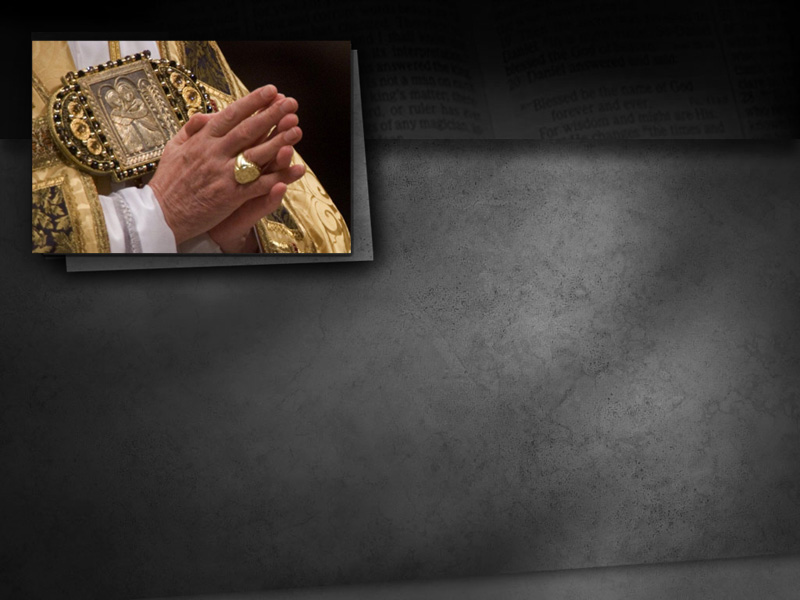 Исследования истории Церкви 
(Studies In Church History), 
К. Ли, с. 389
...поэтому Папа... не просто человек, но Бог на земле.
[Speaker Notes: Исследования истории Церкви, К. Ли, стр. 389 (Studies In Church History, C. Lee,) 
 
...поэтому Папа... не просто человек, но Бог на земле».]
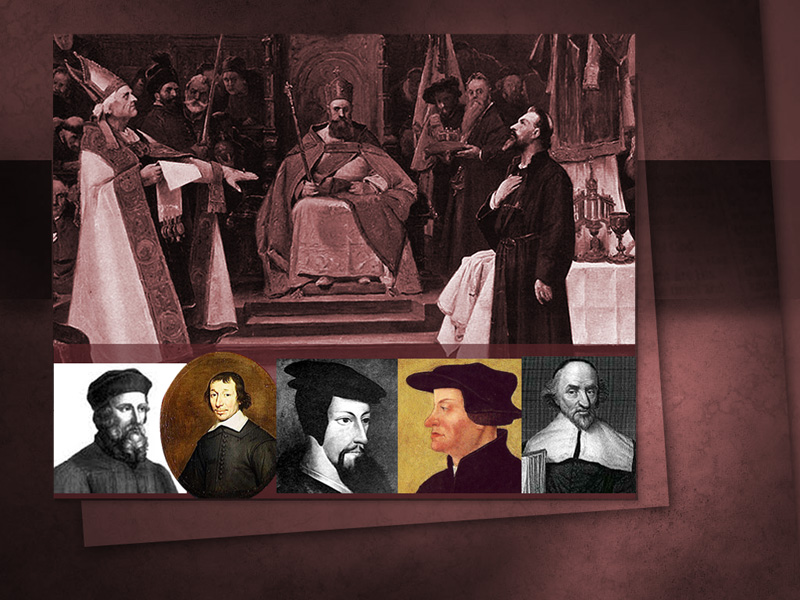 [Speaker Notes: Именно против этих хвастливых и богохульных заявлений о папской непогрешимости и неограниченной власти выступили реформаторы во главе с Мартином Лютером.]
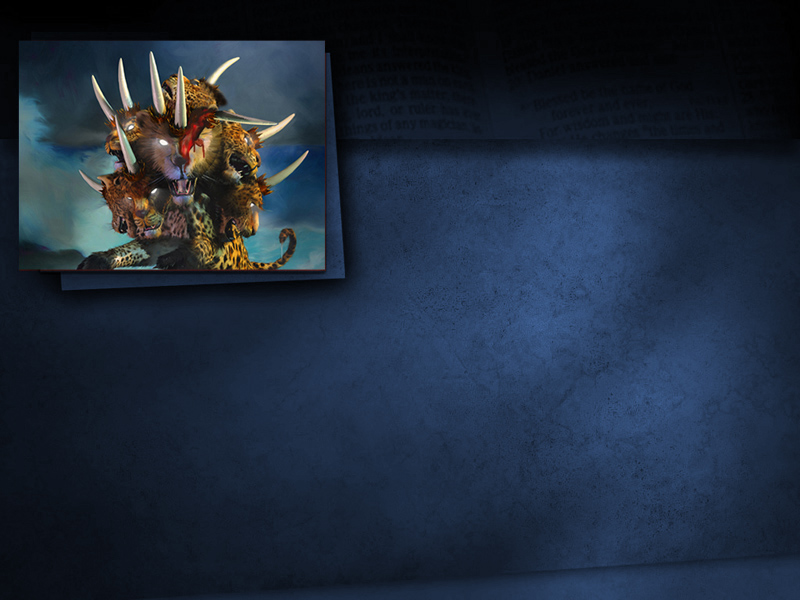 Откровение 13:4, 8
И поклонились зверю, говоря: кто подобен зверю сему? и кто может сразиться с ним?
[Speaker Notes: Совершенно очевидно, что зверь из Откровение 13:1-10 является религиозной властью, потому что ему поклоняются. 
 
Откровение 13:4, 8:
 
 «И поклонились зверю, говоря: кто подобен зверю сему? Кто может сразиться с ним?]
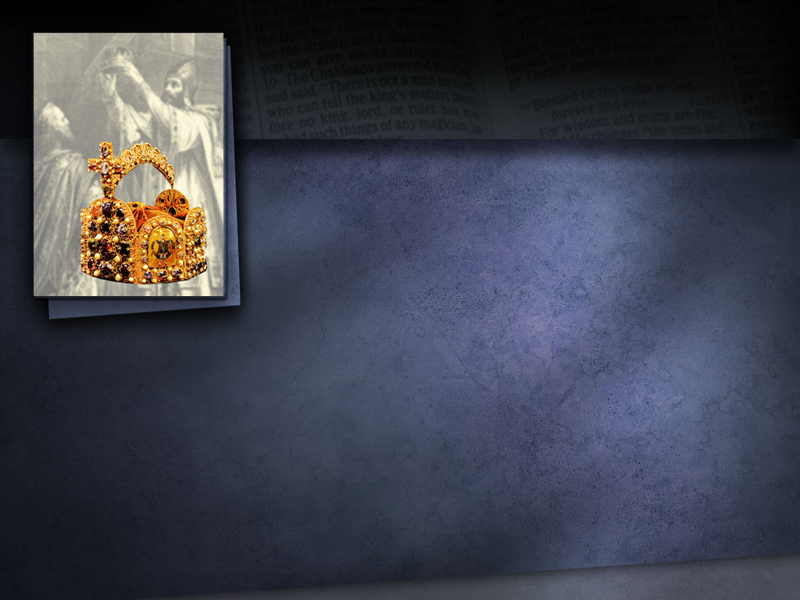 Откровение 13:4, 8
…И поклонятся ему все живущие на земле, которых
имена не написаны в книге жизни у Агнца, закланного от создания мира.
[Speaker Notes: Откровение 13:4, 8
 
И поклонятся ему все живущие на земле, которых имена не написаны в книге жизни у Агнца, закланного от создания мира».
 
Папская система — это больше чем просто религиозная власть, это также и политическая власть. Это был союз церкви и государства, где религиозные лидеры смогли превзойти и управлять над гражданскими правителями.]
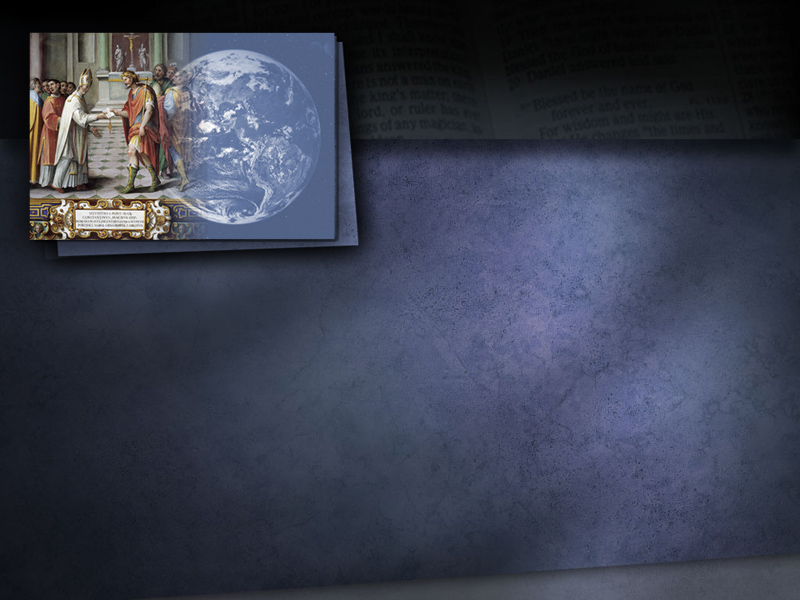 Откровение 13:7
И дана была ему власть над всяким коленом, и народом, и языком, и племенем.
[Speaker Notes: Откровение 13:7
 
«И дана была ему власть над всяким коленом и народом, и языком и племенем».]
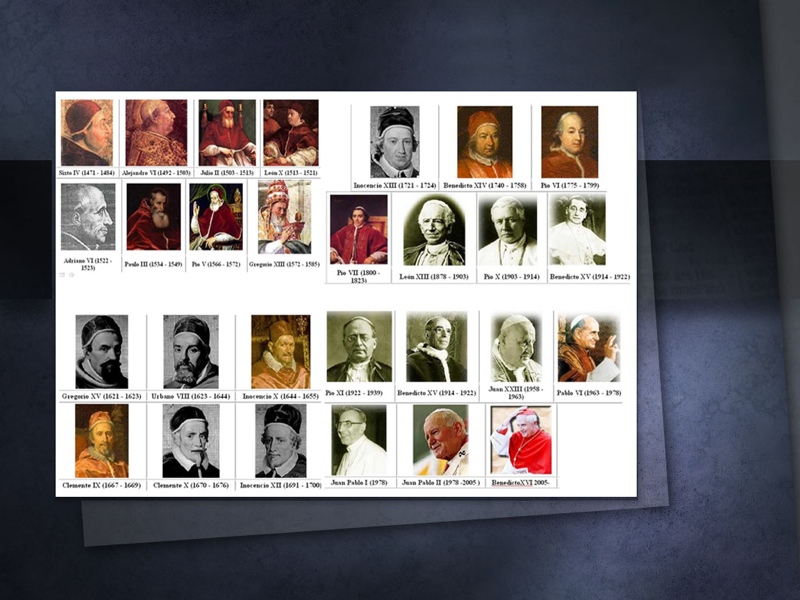 [Speaker Notes: В течение 1260 лет папского господства, которое началось в 538 г. по Р.Х. и закончилось в 1798 г. по Р.Х. папские лидеры имели верховную власть. Никто не осмеливался принять религиозную позицию, противоречащую установленному ими учению. Если король или глава государства сделали бы это, то были бы отлучены от церкви. А это было равноценно потере авторитета и влияния на людей.]
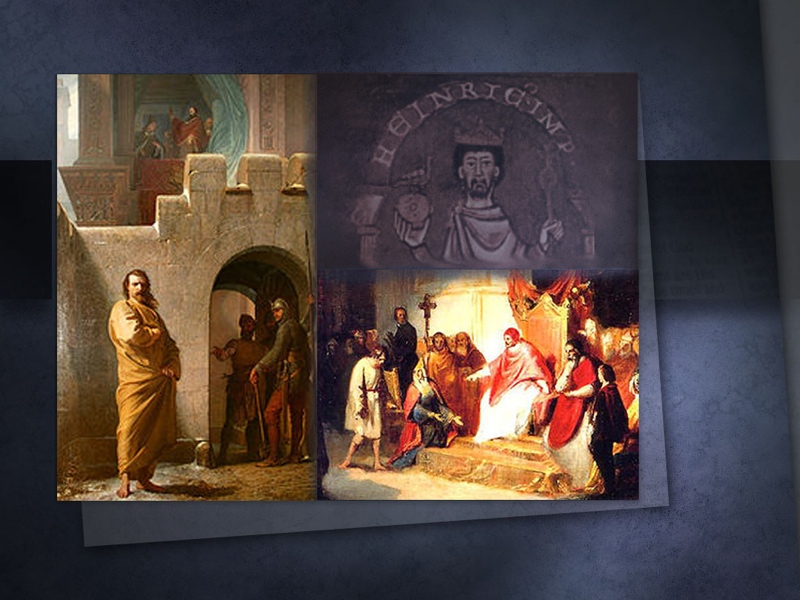 [Speaker Notes: Это собственно и произошло, к примеру, c королем Генрихом IV. Он попал в немилость общественности, когда римские религиозные лидеры отлучили его от церкви. Для того чтобы исправить ситуацию, в середине зимы он отправляется на аудиенцию в Рим. Он прибыл в папский зимний замок и прежде чем его впустили, он простоял босой в течение трех дней на снегу и льду, раскаиваясь в своих так называемых ошибках. Папы имели такую силу влияния не только на уровне глав государств, но и на простых людей также. Христиане, чья вера основывалась на Библии, которые принимали религиозную позицию, противоречащую установленному учению и порядкам Церкви Римской, были жестоко преследуемы.]
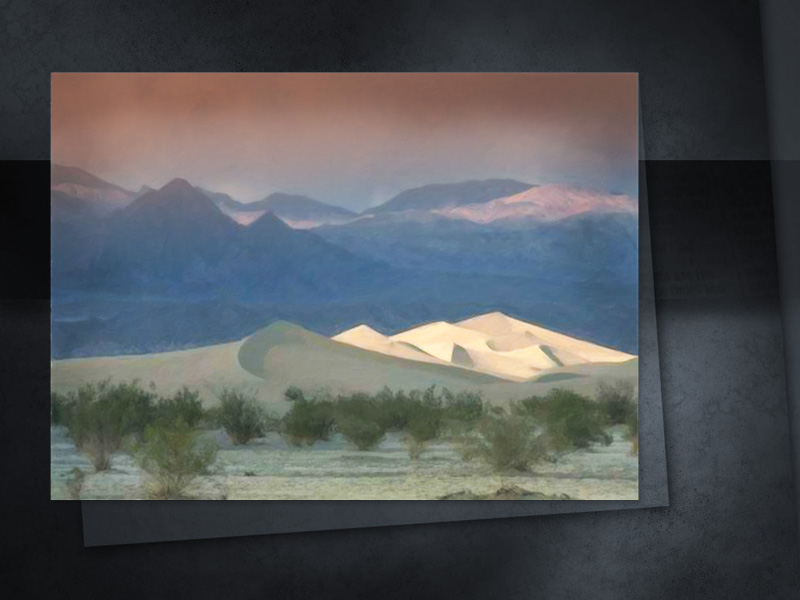 1260 ЛЕТ
[Speaker Notes: Преследования эти были предсказаны и описаны в 12 главе Книги Откровение. Истинная Церковь представлена здесь как женщина, которая бежит в пустыню, ища защиты. Женщина в библейских пророчествах — это символ Церкви. Чистая и добродетельная женщина представляет истинную Церковь, а неверная женщина-блудница представляет отступников или павшую церковь. На протяжении 1260 лет папского господства богобоязненный христианский народ, который следовал Библии и только Библии, был вынуждены бежать в пустынные места или горы.]
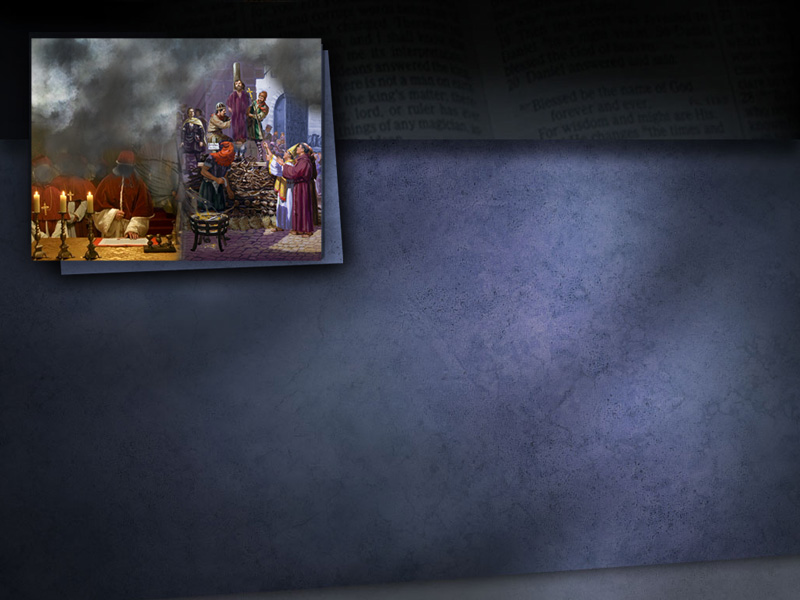 Иоганн Бенгл
Зверь, описанный здесь — это папство… Со времен вальденсов это подтверждалось…
[Speaker Notes: Историк Иоганн Бенгл (Johann Bengle), в 17 веке писал: 
 
«Зверь, описанный здесь — это папство… Со времен вальденсов это подтверждалось…]
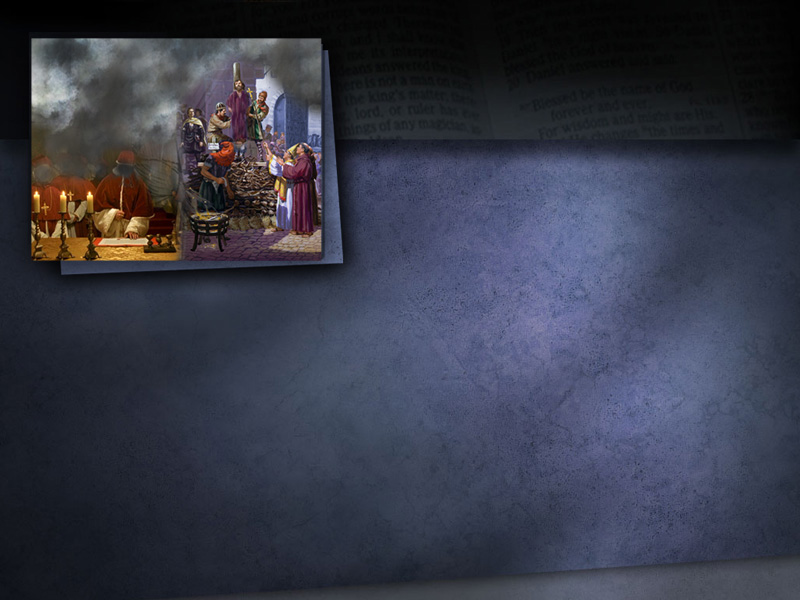 Иоганн Бенгл
кровью столь многих свидетелей истины; во времена реформации это подтвердилось большой ценой.
[Speaker Notes: Историк Иоганн Бенгл (Johann Bengle
 
кровью столь многих свидетелей истины; во времена реформации это подтвердилось большой ценой». 
 
История подтверждает факт преследований римской религиозной системой в Темные Века, и церковь также признает, что она преследовала.]
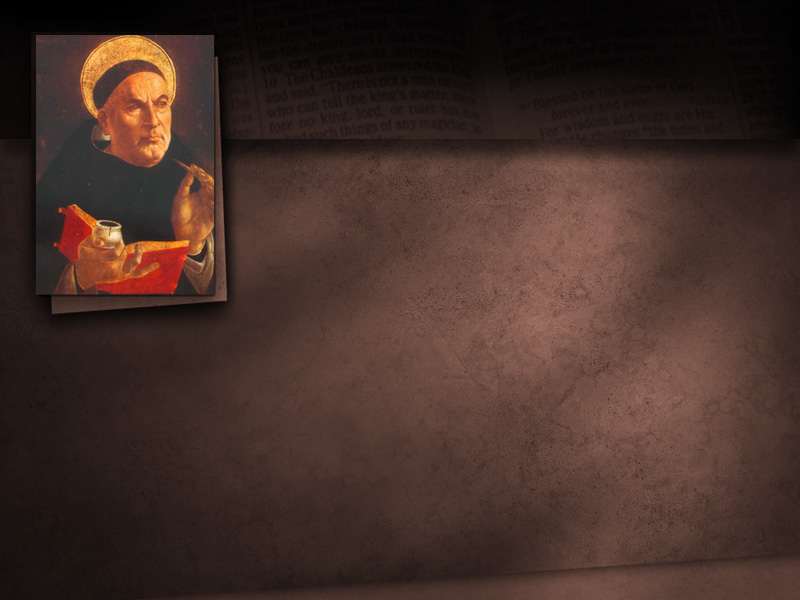 Католик Томас Анджино
Осужденные еретики должны
умереть как и прочие преступники, потому что они обманщики.
[Speaker Notes: Известный католик Томас Аджино (Thomas Aquino) писал: 
 
«Осужденные еретики должны умереть как и прочие преступники, потому что они обманщики».]
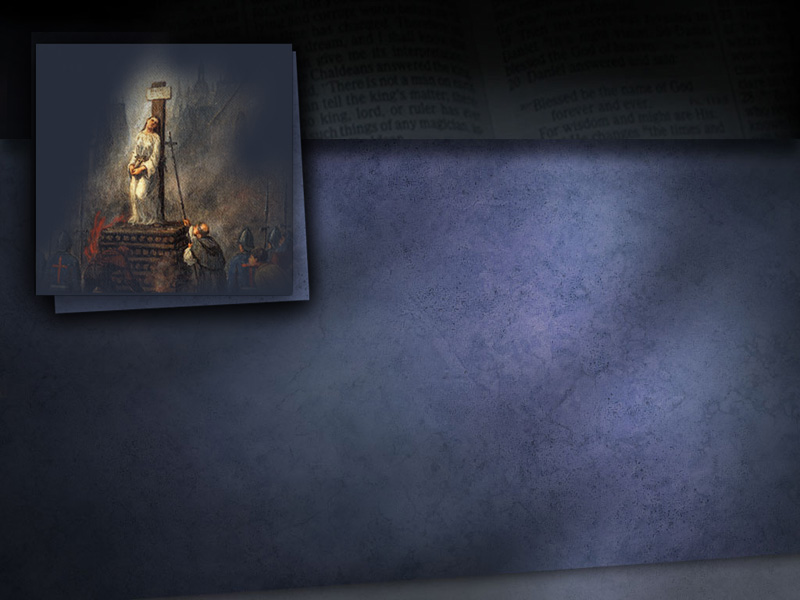 Издание
«The Western Watchman»
Церковь занималась преследованиями. Только новичок в истории церкви будет отрицать это...
[Speaker Notes: Издание Вестерн Вотчмен (The Western Watchman), признает: 
 
«Церковь занималась преследованиями. Только новичок в истории церкви будет отрицать это...]
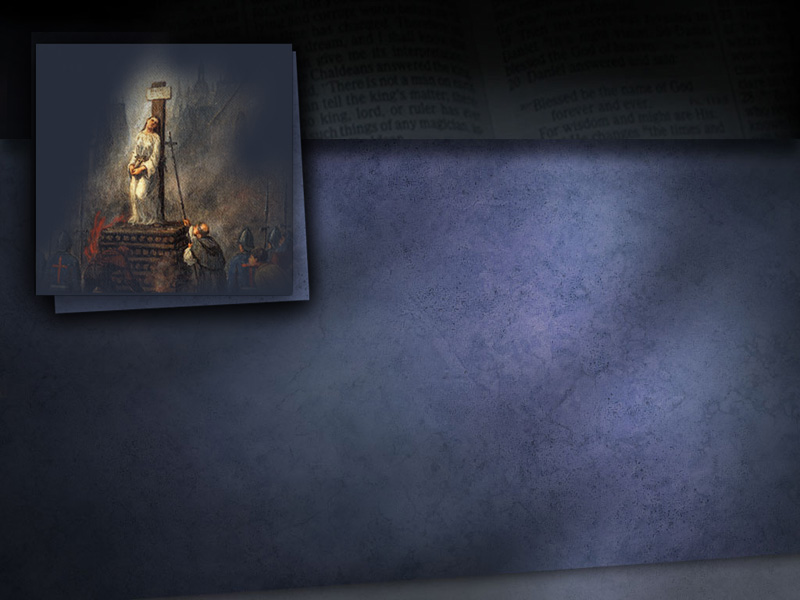 Издание
«The Western Watchman»
…Когда она (церковь) считала необходимым прибегать к физической расправе, она делала это.
[Speaker Notes: Издание Вестерн Вотчмен (The Western Watchman),
 
…Когда она (церковь) считала необходимым прибегать к физической расправе, она делала это».]
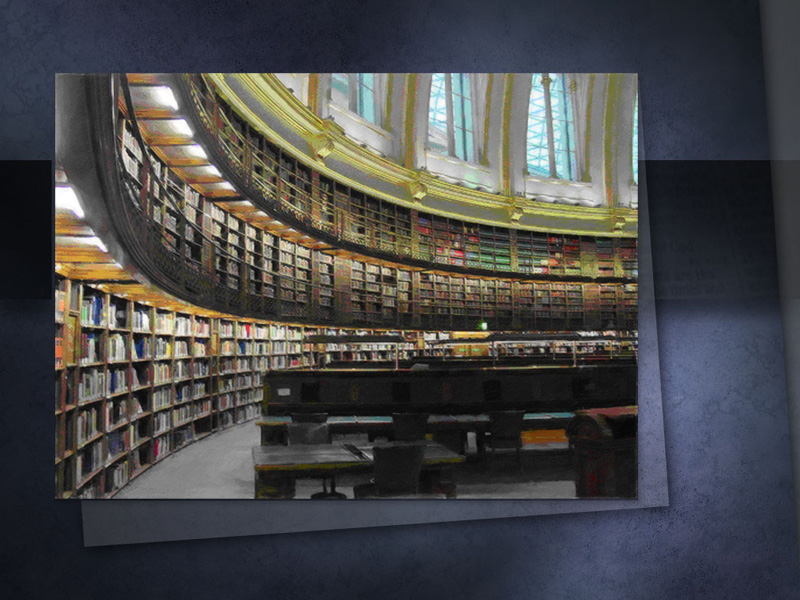 [Speaker Notes: Если бы мы имели возможность посетить библиотеку Конгресса в Вашингтоне, округ Колумбия, и взять только один экземпляр каждой книги из истории, которая описывает эти зверства, нам бы понадобился грузовик на полторы тонны. Легко увидеть, что пророчество сбылось вплоть до мельчайших деталей.]
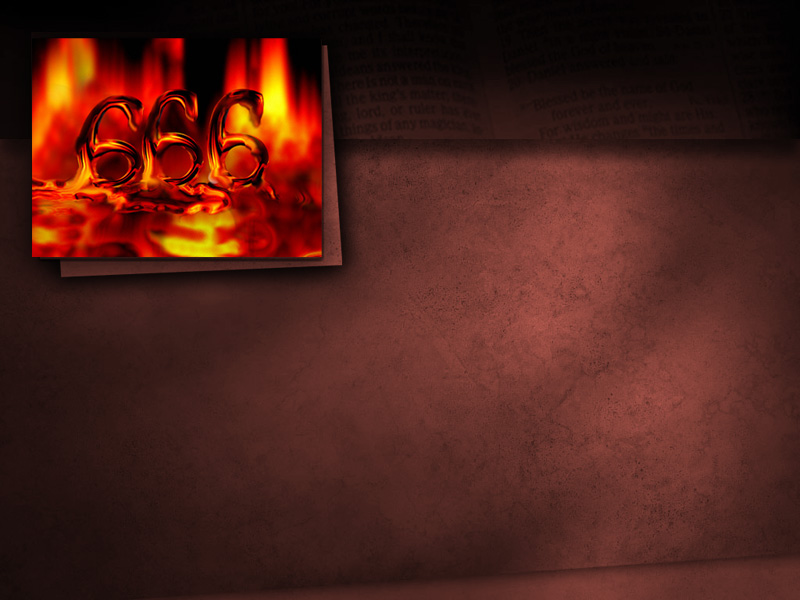 Откровение 13:18
Здесь мудрость. Кто
имеет ум, тот сочти число зверя, ибо это число человеческое; число его — шестьсот шестьдесят шесть.
[Speaker Notes: Рассмотрим теперь заключение, записанное в 
 
Откровение 13:18
 
«Здесь мудрость. Кто имеет ум, тот сочти число зверя, ибо это число человеческое; число его шестьсот шестьдесят шесть».]
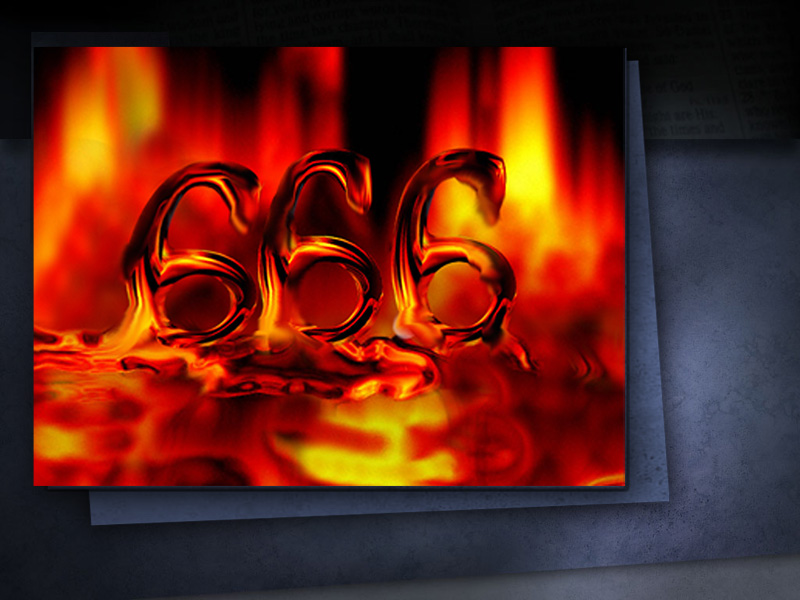 [Speaker Notes: В предыдущем стихе, Откровение 13:17, говорится о числе его имени. Таким образом, нам надо исследовать имя главы этой организации и определить, является ли число 666 числом имени его?]
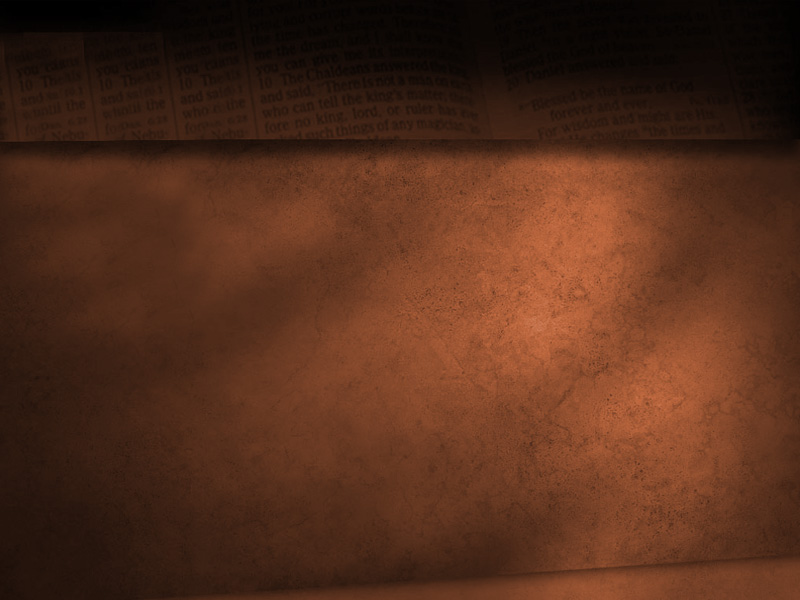 Воскресный посетитель
(Our Sunday Visitor),
1 апреля 1915 г.
На папской митре начертаны следующие слова: VICARIUS FILII DEI , что на латыни означает: НАМЕСТНИК СЫНА БОЖЬЕГО.
[Speaker Notes: Официальный титул папского лидера прописан на его тиаре. Из римских изданий читаем следующее: 
 
Воскресный посетитель (Our Sunday Visitor), 1 апреля 1915 года
 
«На папской митре начертаны следующие слова: VICARIUS FILII DEI , что на латыни означает: НАМЕСТНИК СЫНА БОЖЬЕГО». 
 
Большинство из вас помнит, как мы учили в начальной школе арифметику, а потом мы узнали, что кроме арабских цифр есть еще и римские цифры. Вы также помните, что римские цифры представлены буквами алфавита, поэтому давайте рассмотрим числовое значение официального титула папы, записанного на его митре. Когда мы будем подсчитывать значение этих цифр следует помнить, что этот вид нумерологии был весьма популярным в то время, когда писалось это пророчество. И до сих пор он достаточно популярен среди некоторых культур и народов.]
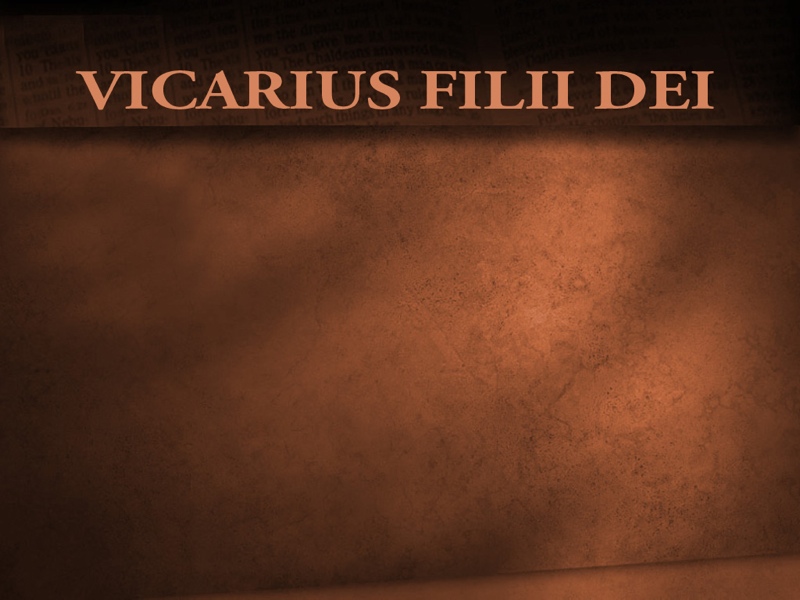 -
1
50
1
1
53
5
1
100
-
-
1
5
-
112
F
I
L
I
I
=
=
=
=
=
V
I
C
A
R
I
U
S
=
=
=
=
=
=
=
=
500
-
1
501
D
E
I
=
=
=
112+53+501= 666
[Speaker Notes: В вертикальном положении на экране написан тилул: 
 
VICARIUS FILII DEI. 
 
А численное значение каждой буквы — напротив каждой буквы:
 
 V – это 5, I = 1, C = 100; А и R не имеют никакого численного значения, I = 1, U и V оба имеют значение 5, S и F не имеют значения, I = 1, L = 50, I = 1, I = 1, D = 500, E не имеет значения, I = 1.
 
Если сложить эти цифры вместе, то получается именно 666. 
 
Друзья, это свидетельство не имело бы большого значения, если бы не было предсказано. 666 — это не начертание зверя, это всего лишь одна из характеристик, которые определяют зверя.]
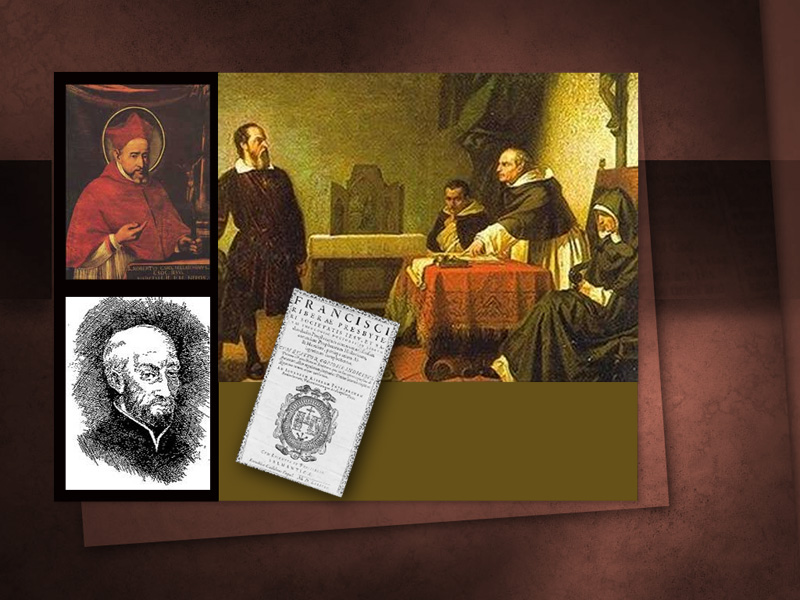 [Speaker Notes: Если собрать вместе все предсказания и имеющиеся характеристики, они подходят друг другу как два сапога - пара. Когда Библию начали переводить на разные языки, и люди могли увидеть эти сильные свидетельства своими глазами, двум католическим ученым Роберту Беллармини и Франсиско де Рибера, было поручено найти альтернативное объяснение этих отрывков, указывающих на католическую церковь как на власть, описанную в 13 главе Откровения. И они прекрасно справились, один используя футуризм, а другой претеризм, таким образом отвлекая внимание людей от правды о сущности этого пророчества и кто есть эта власть на самом деле. И большая часть протестантского мира «попали на наживку», принимая эти объяснения, в то время, как пророчество о 2300 лет совершенно неправильно понимается. Были представлены еще и несколько других ложных учений, самым ярким из которых есть учение о «тайном восхищении».]
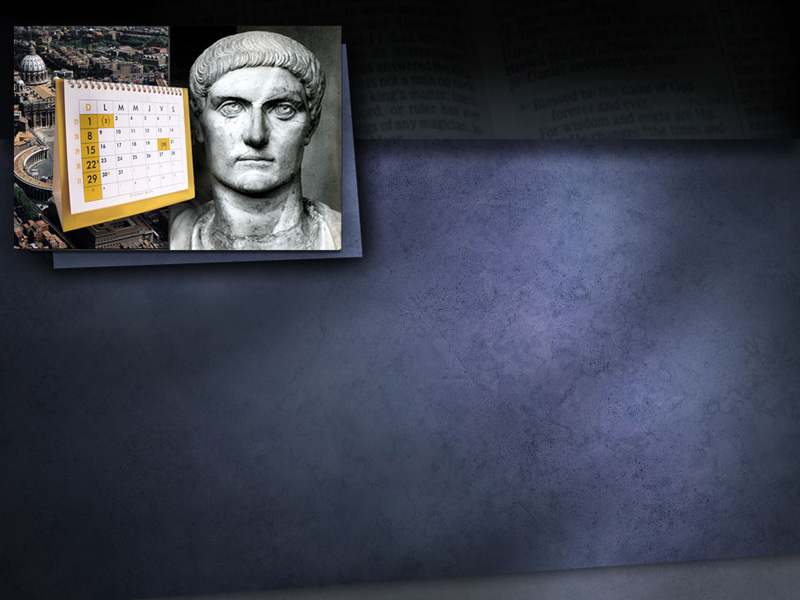 Католические записи, Лондон, Онтарио, 1 сентября 1923 г.
Воскресенье —знак нашей
власти... Церковь выше Библии, и перемена Субботы является доказательством тому.
[Speaker Notes: Так как мы уже определили власть зверя, было бы справедливо предоставить возможность этой власти самой рассказать о своем начертании. Из официального римского издания читаем: 
 
Католические записи, Лондон, Онтарио (Catholic Record, London, Ontario)
1 сентября 1923 года
 
 
«Воскресенье — знак нашей власти... Церковь выше Библии, и перемена Субботы является доказательством тому».]
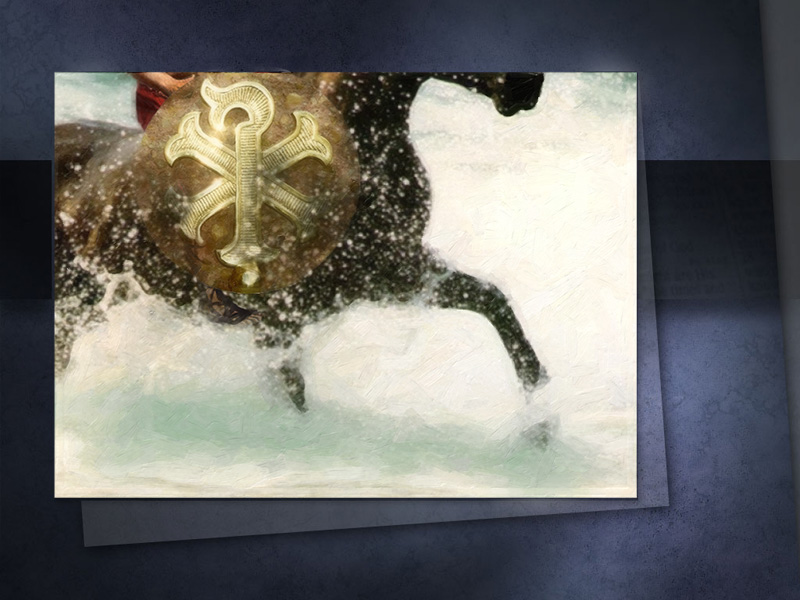 [Speaker Notes: Условия для этого были созданы еще во времена Константина, когда он, император Рима, стал христианином, и хотел, чтобы все граждане империи стали христианами. Он ввел христианство как официальную религию государства и поддерживал церковь властью и казной. Он повелел своей армии войти в воду, чтобы креститься. Империя разваливалась и Константин пытался удержать ее с помощью единой религии.]
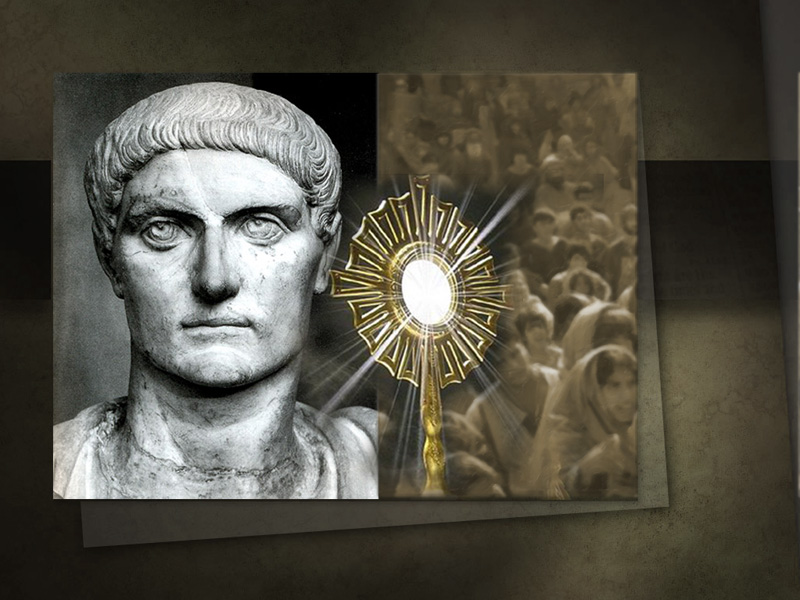 [Speaker Notes: Незадолго до этого он издал закон о праздновании воскресенья (321 г. по Р.Х.) в знак поклонения солнцу. Но теперь он перешел от поклонению солнцу к христианству, сохранив день поклонения. Вскоре религиозные лидеры увидели, что легче было собрать язычников в их церкви в воскресенье нежели в субботу. Поэтому они собрались на Лаодикийский собор (336 г. по Р.Х.) и официально перенесли день поклонения с 7-го на 1-й день недели.]
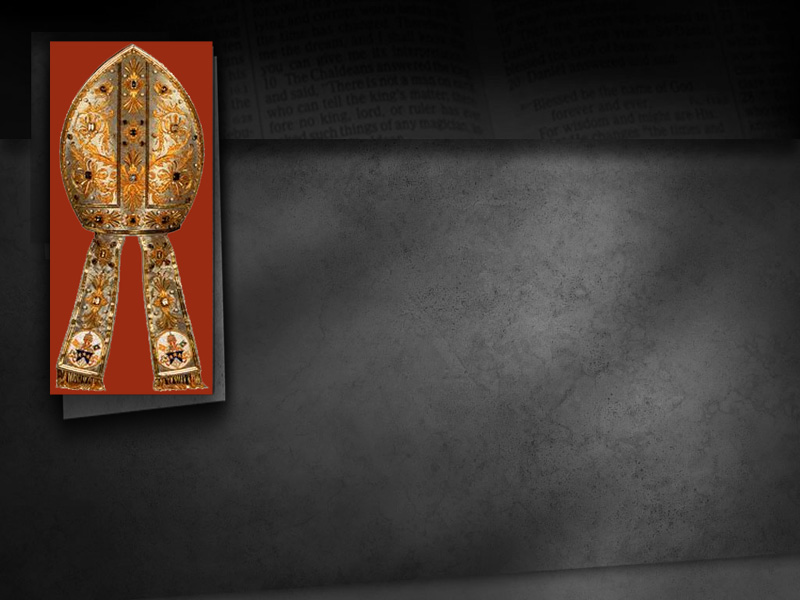 Монсеньор Луи Сегюр
Именно Католическая Церковь изменила день покоя на воскресенье…
[Speaker Notes: Монсеньор Луи Сегюр (Monsignor Louis Segur)
 
«Именно Католическая Церковь изменила день покоя на воскресенье...».]
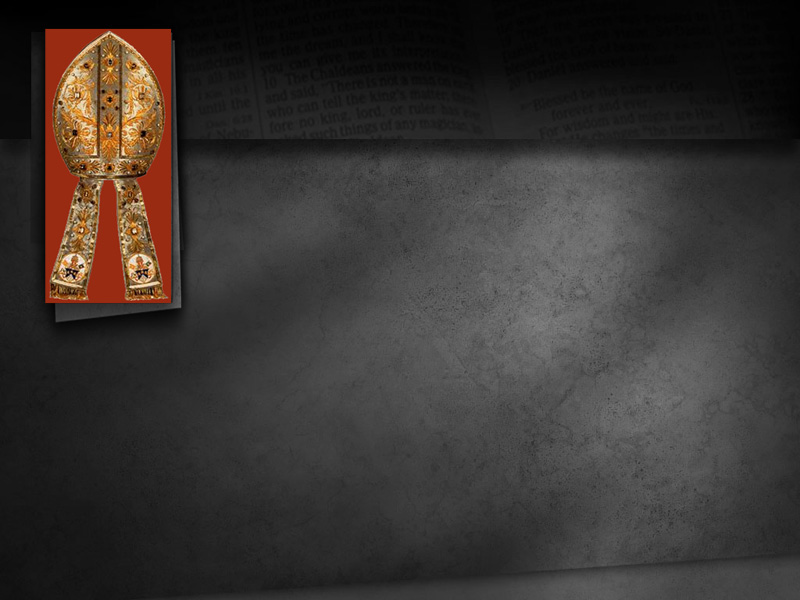 „Обсуждение протестантизма в наше время”.
Тогда соблюдение воскресенья протестантами
является проявлением почтения к авторитету (Католической) церкви, которое они воздают, несмотря на свое имя.
[Speaker Notes: «Обсуждения протестантизма в наше время
(Plain Talks About Protestantism оf Today)
 
«Тогда соблюдение воскресенья протестантами 
является проявлением почтения к авторитету (Католической) церкви, которое они воздают, несмотря на свое имя».]
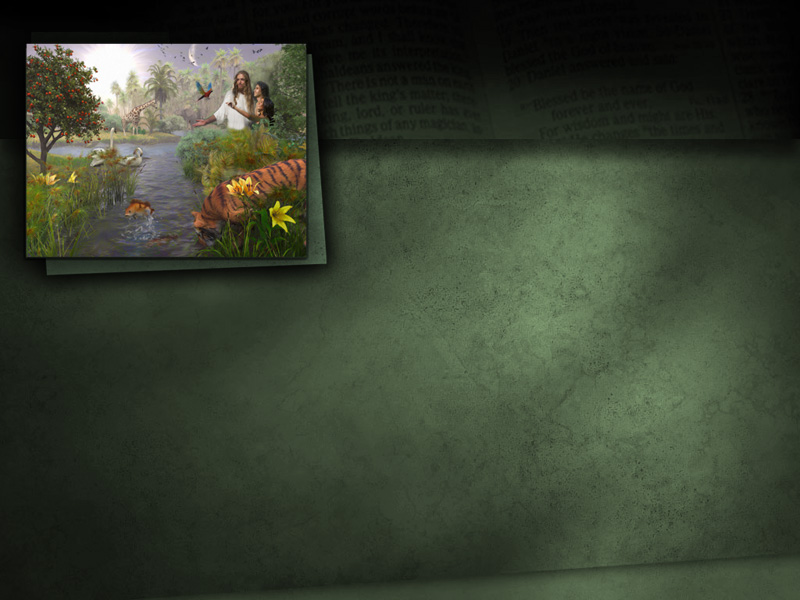 Исход 20:8-11
Помни день субботний, чтобы святить
его; шесть дней работай и делай [в них] всякие дела твои, а день седьмой — суббота Господу, Богу твоему:
[Speaker Notes: Давайте еще раз отметим, что говорит Библия:
 
Исход 20:8-11
 
«Помни день субботний, чтобы святить его. Шесть дней работай и делай всякие дела твои, а день седьмой суббота Господу, Богу твоему:]
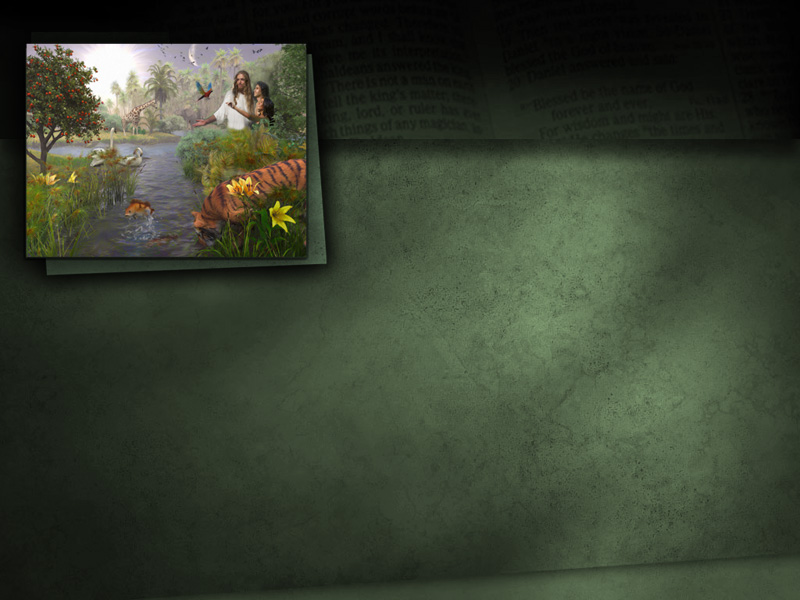 Исход 20:8-11
…не делай в оный никакого дела ни ты, ни сын твой,
ни дочь твоя, ни раб твой, ни рабыня твоя, ни скот твой, 
ни пришелец, который 
в жилищах твоих…
[Speaker Notes: Исход 20:8-11
 
не делай в оный никакого дела ни ты, ни сын твой, ни дочь твоя, ни раб твой, ни рабыня твоя, ни скот твой, ни пришлец, который в жилищах твоих;]
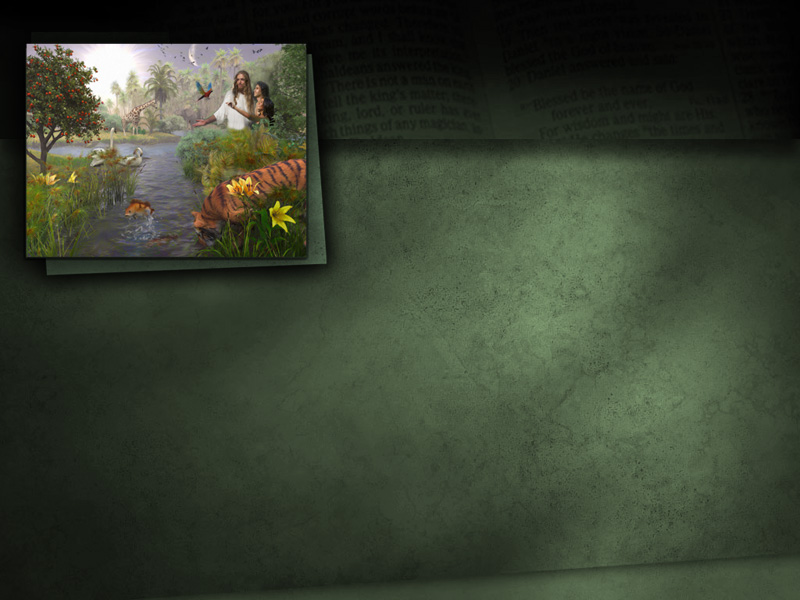 Исход 20:8-11
...ибо в шесть дней создал
Господь небо и землю, море и все, что в них, а в день седьмой почил...
[Speaker Notes: Исход 20:8-11
 
…ибо в шесть дней создал Господь небо и землю, море и все, что в них, а в день седьмой почил;]
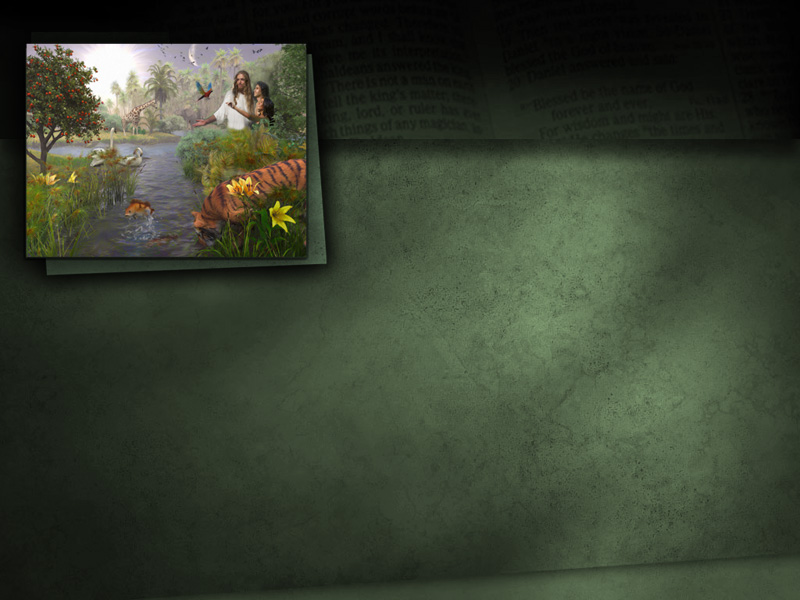 Исход 20:8-11
…посему благословил Господь день субботний 
и освятил его.
[Speaker Notes: Исход 20:8-11
 
…посему благословил Господь день субботний и освятил».]
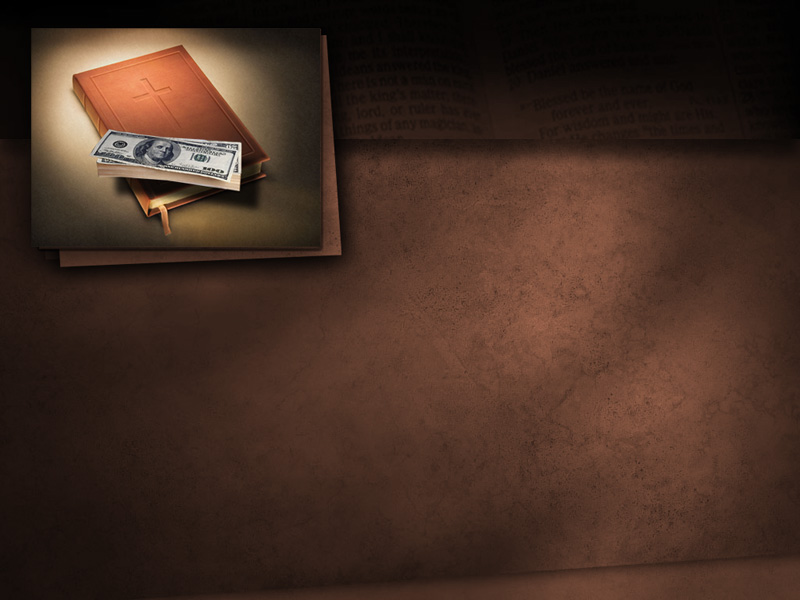 Отец Энрайт,
Президент колледжа Редемпторус
Библия говорит: „Помни день
субботний”. Но Католическая церковь говорит: „Нет! Своей Божественной властью я отменяю субботний день…
[Speaker Notes: Президент колледжа Редемпторус, отец Энрайт (Father Enright) 
 
«Библия говорит: «помни субботний». Но Католическая церковь говорит: «Нет! Своей Божественной властью я отменяю субботний день,]
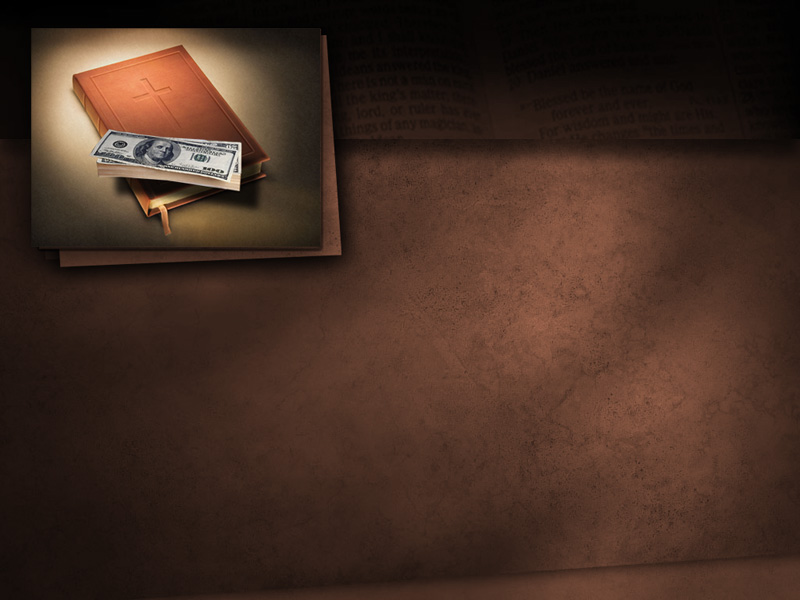 Отец Энрайт,
Президент колледжа Редемпторус
…повелеваю вам святить первый
день недели”. И, вот, весь цивилизованный мир преклоняется в благоговейном послушании этому повелению святой Католической церкви.
[Speaker Notes: Президент колледжа Редемпторус, отец Энрайт (Father Enright) 
 
и повелеваю вам святить первый день недели. И, вот, весь цивилизованный мир преклоняется в благоговейном послушании этому повелению святой Католической церкви».]
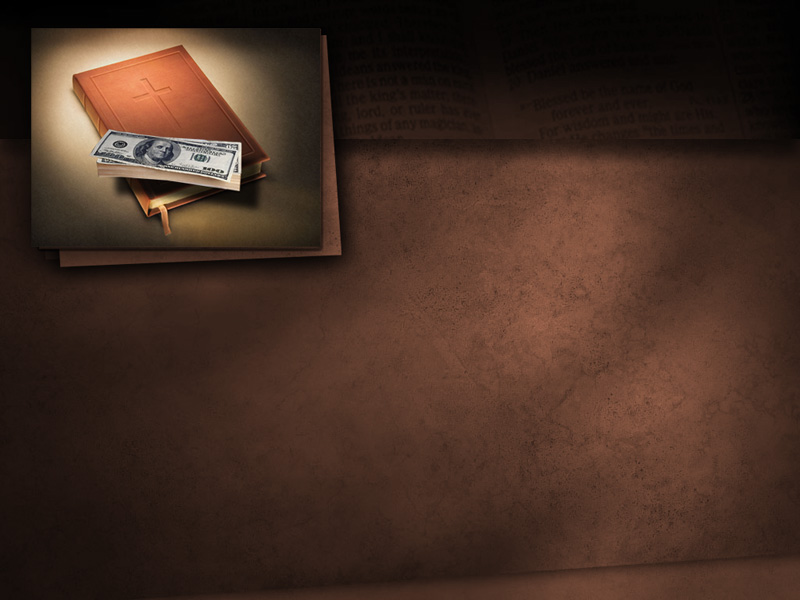 Отец Энрайт,
Президент колледжа Редемпторус
Я неоднократно предлагал $1000
тому, кто с помощью одной Библии докажет, что мы обязаны соблюдать воскресенье, но никто не востребовал эти деньги.
[Speaker Notes: Президент колледжа Редемпторус, отец Энрайт (Father Enright)
 
«Я неоднократно предлагал 1000 долларов тому, кто с помощью одной Библии докажет, что мы обязаны соблюдать воскресенье, но никто не востребовал эти деньги». 
 
Причиной этому является то, что нет ни одного текста во всем Священном Писании, который бы заповедовал нам соблюдать воскресенье или первый день недели.]
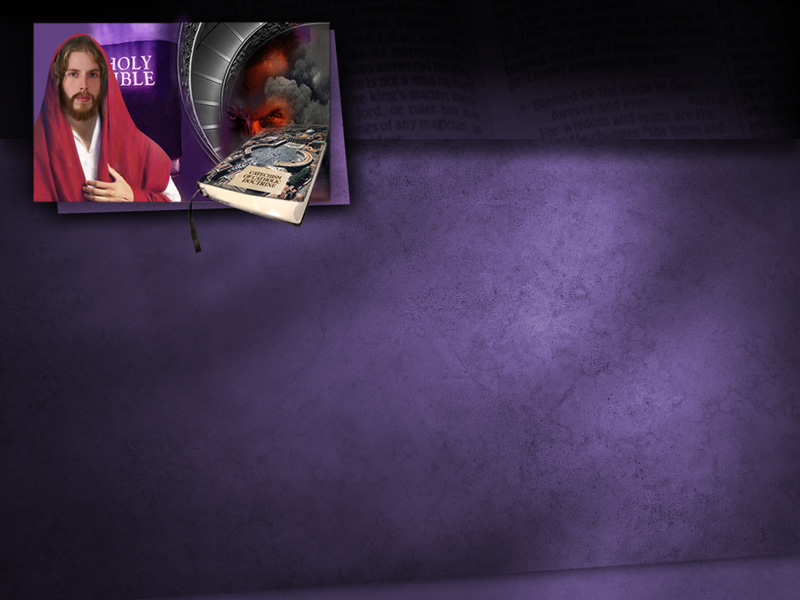 Катехизис для новообращенных, 
с. 50, (by Rev. Peter Geiermann).
Вопрос: Какой день является Субботой?
 
Ответ: Суббота является Субботой.
[Speaker Notes: Катехизис для новообращенных, с. 50, (by Rev. Peter Geiermann) 
 
«Вопрос: Какой день является Субботой?
 
Ответ: Суббота является Субботой.]
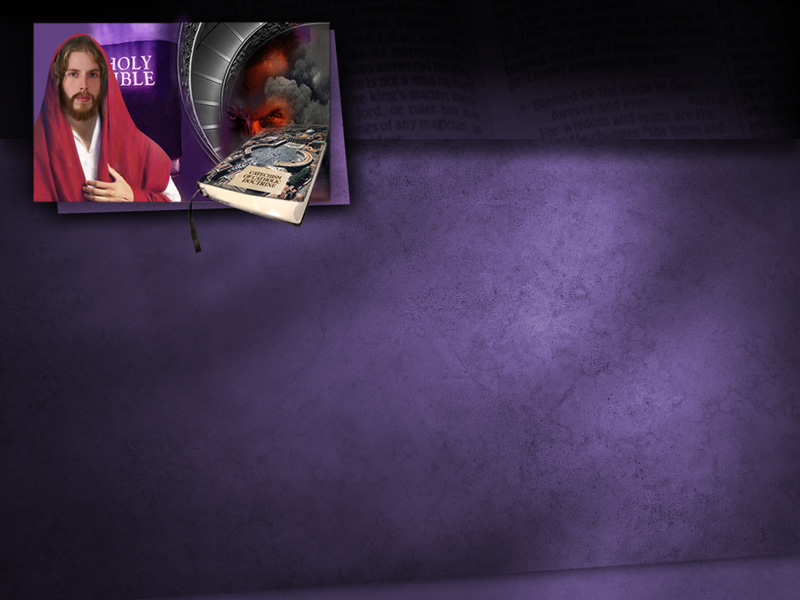 Катехизис для новообращенных, 
с. 50, (by Rev. Peter Geiermann).
Вопрос: Почему же мы соблюдаем воскресенье вместо субботы?

Ответ: Мы соблюдаем воскресенье вместо субботы, потому что Католическая церковь…
[Speaker Notes: Катехизис для новообращенных, с. 50, (by Rev. Peter Geiermann) 
 
Вопрос: Почему же мы соблюдаем воскресенье вместо субботы?…
 
Ответ: Мы соблюдаем воскресенье вместо субботы, потому что Католическая церковь]
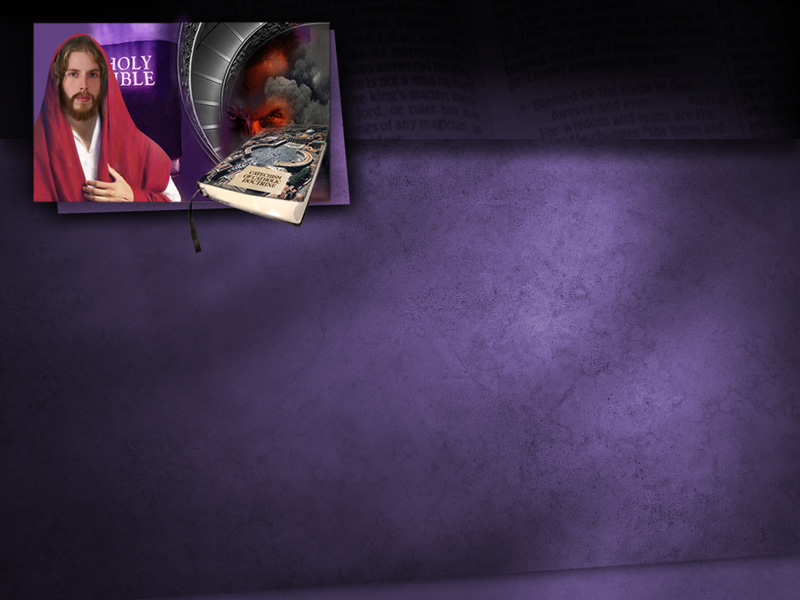 Катехизис для новообращенных, 
с. 50, (by Rev. Peter Geiermann).
…на Лаодикийском соборе 
(в 336 г. по Р.Х.) перенесла святость субботы на воскресенье.
[Speaker Notes: Катехизис для новообращенных, с. 50, (by Rev. Peter Geiermann) 
 
на Лаодикийском соборе (в 336 г. по РХ) перенесла святость субботы на воскресенье».]
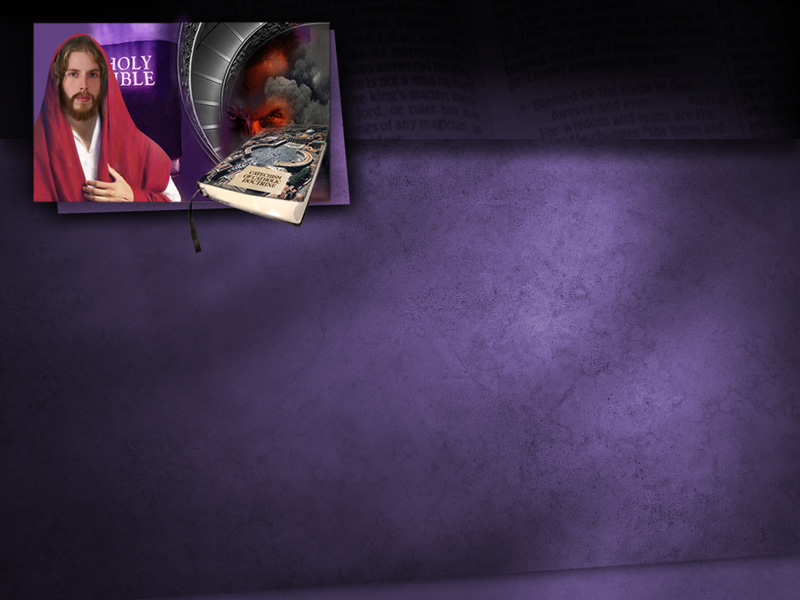 Доктринальный катехизис,
с. 174, (by Rev. Stephen Keenan).
Вопрос: Имеете ли вы еще какое-то доказательство того, что церковь имеет власть устанавливать праздники или законы?
[Speaker Notes: Доктринальный катехизис, с. 174, (by Rev. Stephen Keenan)
 
 «Вопрос: Имеете ли вы еще какое-то доказательство того, что церковь имеет власть устанавливать праздники или законы?]
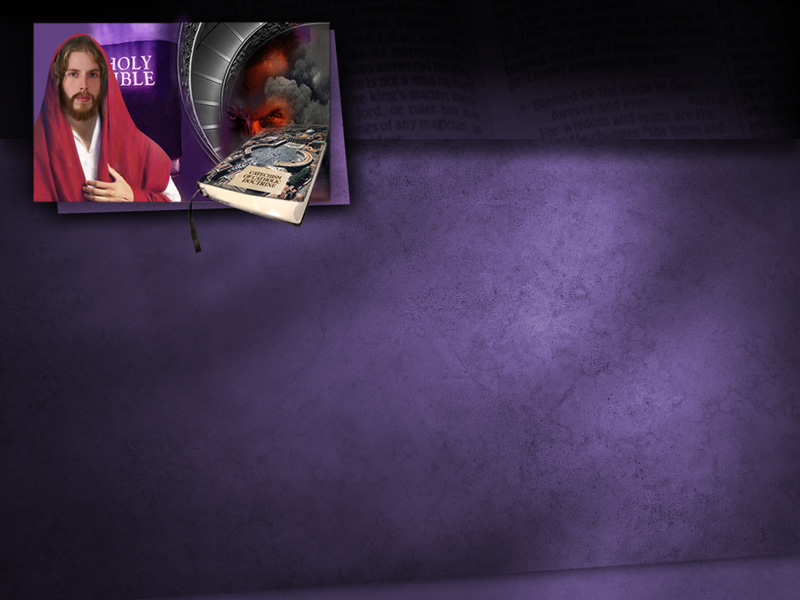 Доктринальный катехизис,
с. 174, (by Rev. Stephen Keenan).
Ответ: Если бы у церкви не было такой власти, она не могла бы сделать того, с чем соглашаются все современные религии: она не могла бы заменить соблюдение седьмого дня…
[Speaker Notes: Доктринальный катехизис, с. 174, (by Rev. Stephen Keenan)
 
Ответ: Если бы у церкви не было такой власти, она не могла бы сделать того, с чем соглашаются все современные религии: она не могла бы заменить соблюдение седьмого дня,]
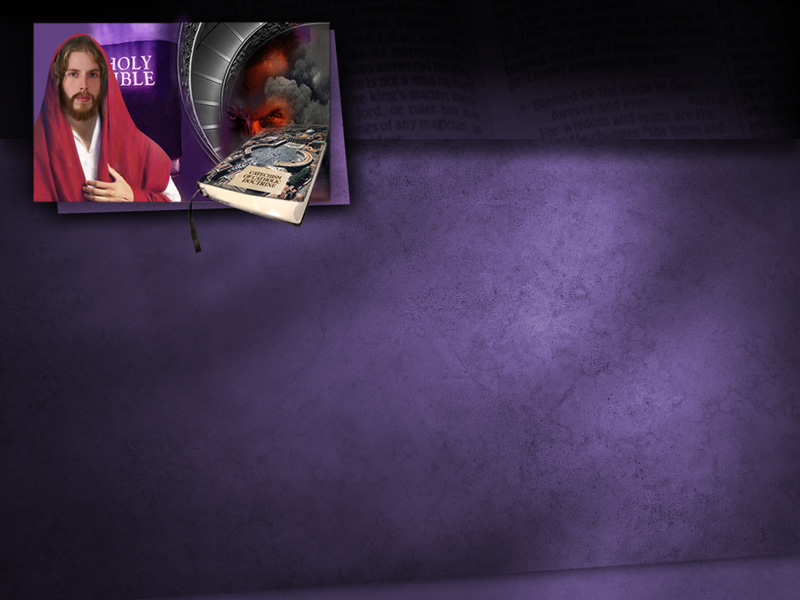 Доктринальный катехизис,
с. 174,(by Rev. Stephen Keenan).
…субботы, празднованием первого дня, воскресением, на что нет никакого повеления в Священном Писании.
[Speaker Notes: Доктринальный катехизис, с. 174, (by Rev. Stephen Keenan)
 
субботы, празднованием первого дня, воскресением, на что нет никакого повеления в Священном Писании».]
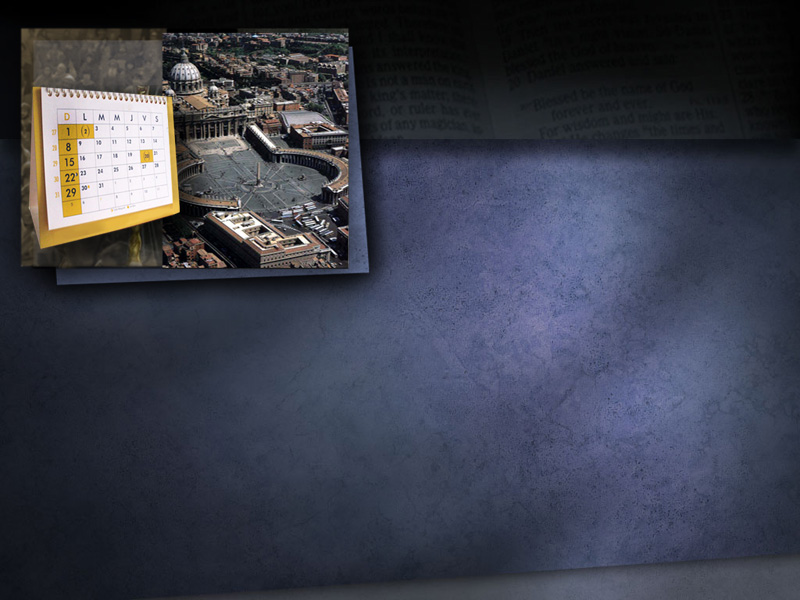 Католическое издание,
25 августа 1900 г.
Воскресенье — это Католическое
постановление, и необходимость его соблюдения можно отстоять только католическими принципами... От начала до конца Библии…
[Speaker Notes: Это повергает в шок многих искренних протестантов, которые соблюдают воскресенье.
 
 Католическое издание, Сидней, Австралия, 25 августа 1900 года
 
«Воскресенье — это Католическое постановление, и необходимость его соблюдения можно отстоять только католическими принципами... От начала до конца Библии…]
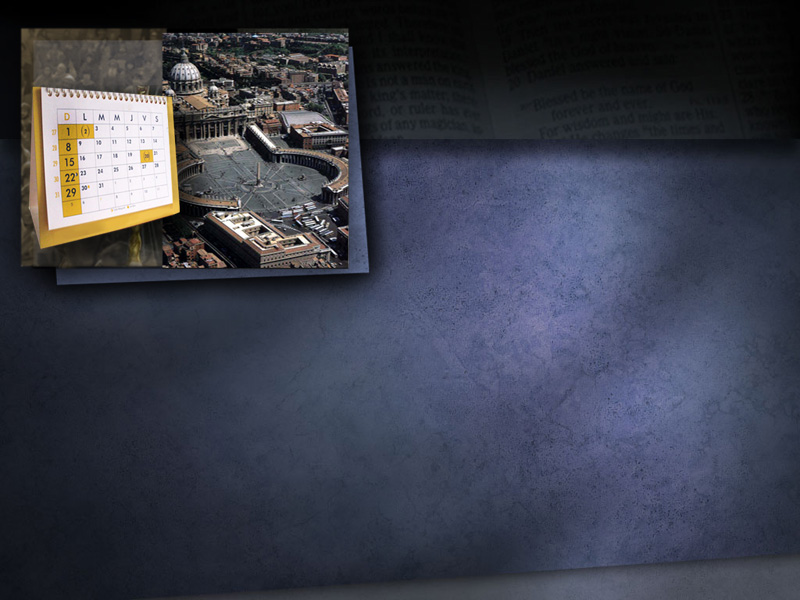 Католическое издание,
25 августа 1900 г.
…нет ни одного места,
которое бы указывало на перемену еженедельного дня общественного поклонения с последнего дня недели на первый.
[Speaker Notes: Католическое издание, Сидней, Австралия, 25 августа 1900 года
 
…нет ни одного места, которое бы указывало на перемену еженедельного дня общественного поклонения с последнего дня недели на первый».
 
Мы позволили папству рассказать самому о знаке его власти. Вне всякого сомнения, этот знак связан с воскресеньем как днем поклонения.]
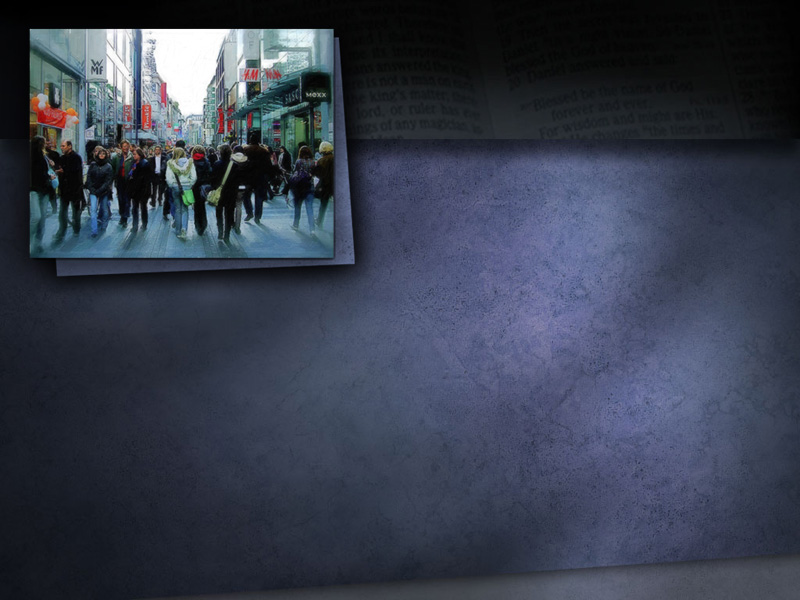 Откровение 13:16, 17
И он сделает то, что всем,
малым и великим, богатым и нищим, свободным и рабам, положено будет начертание на правую руку их или на чело их…
[Speaker Notes: Прочитаем опять Откровение 13:16, 17, где написано, каким образом будет наложено начертание:
 
 «И он сделает то, что всем, малым и великим, богатым и нищим, свободным и рабам, положено будет начертание на правую руку их или на чело их…]
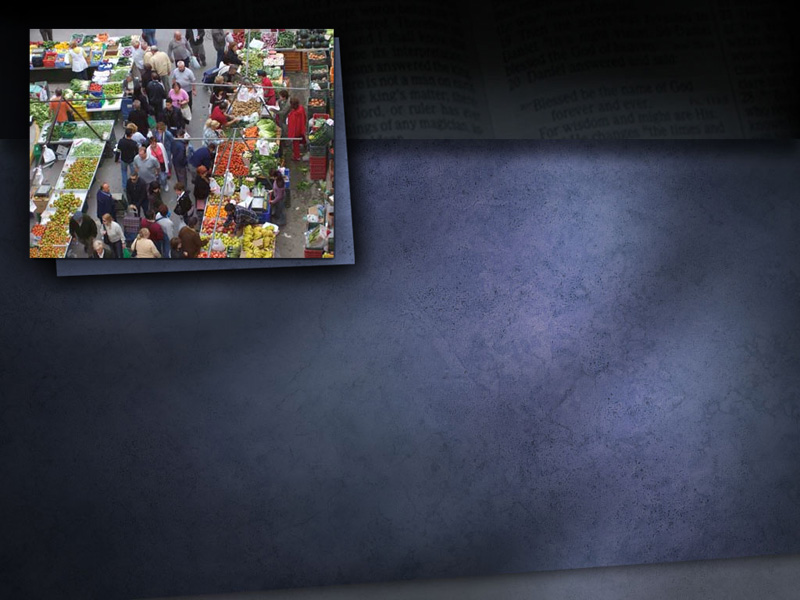 Откровение 13:16, 17
…и что никому нельзя будет ни покупать, ни продавать, кроме того, кто имеет это начертание, или имя зверя, или число имени его.
[Speaker Notes: Откровение 13:16, 17
 
…и что никому нельзя будет ни покупать, ни продавать, кроме того, кто имеет это начертание, или имя зверя, или число имени его».
 
Согласно написанному, против тех, кто отказывается принимать начертание зверя будет экономическое противостояние. Но это будет не так тяжело по сравнению с наказанием семью последними язвами, которые обрушатся на тех, кто примет начертание зверя.]
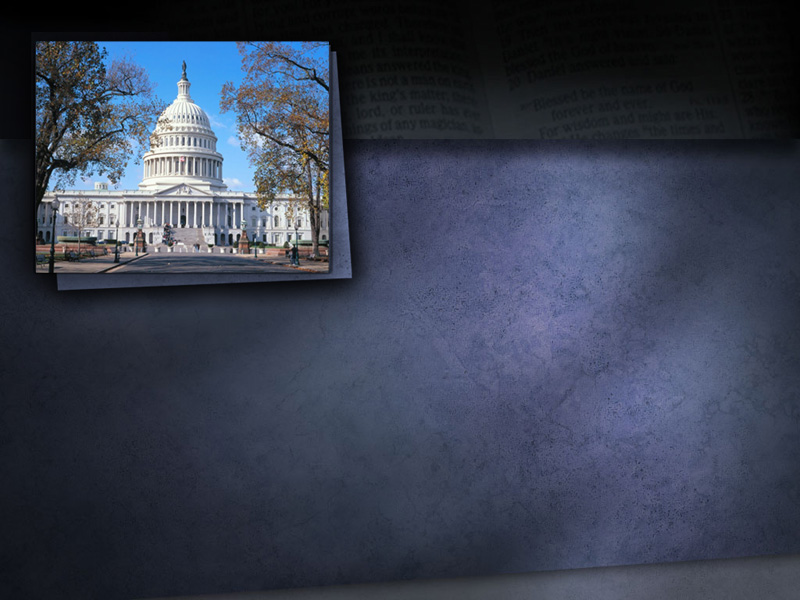 Д-р Х. У. Миллингтон
Мы не сможем контролировать
погоду, но мы будет контролировать Конгресс в отстаивании законов о соблюдении воскресенья.
[Speaker Notes: Сторонники законодательства о воскресном дне говорят: 
 
Д-р Х. У. Миллингон (Dr. H. W. Millingon) 
 
«Мы не можем контролировать погоду, но мы будет контролировать Конгресс в отстаивании законов о соблюдении воскресенья».
 
Сейчас в Вашингтоне, округ Колумбия, проводятся организованные усилия для принятия закона о воскресенье. Силы сторонников государственного закона о соблюдении воскресенья все укрепляются.]
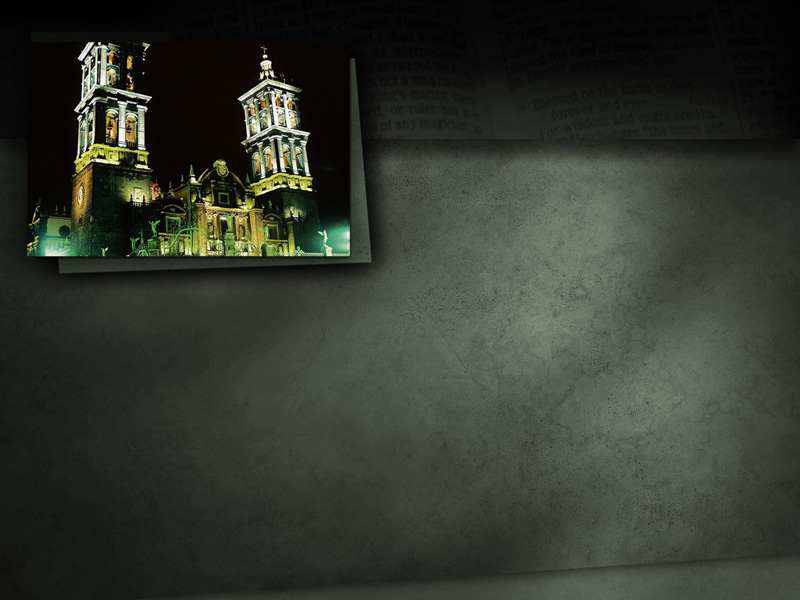 У. С. Ирланд
Архиепископ Лос-Анжелеса
Мы предлагаем создать
Лигу Воскресного Отдыха и воздвигнуть гильотину в Соединенных Штатах, глядя на которую каждый политик…
[Speaker Notes: Другой сторонник воскресного закона, У.С. Ирланд, архиепископ Лос-Анджелеса несколько лет назад сказал: 
 
У.С. Ирланд (W. S. Ireland), Архиепископ Лос-Анжелеса 
 
«Мы предлагаем создать, Лигу Воскресного Отдыха и воздвигнуть гильотину в Соединенных штатах, глядя на которую каждый политик…]
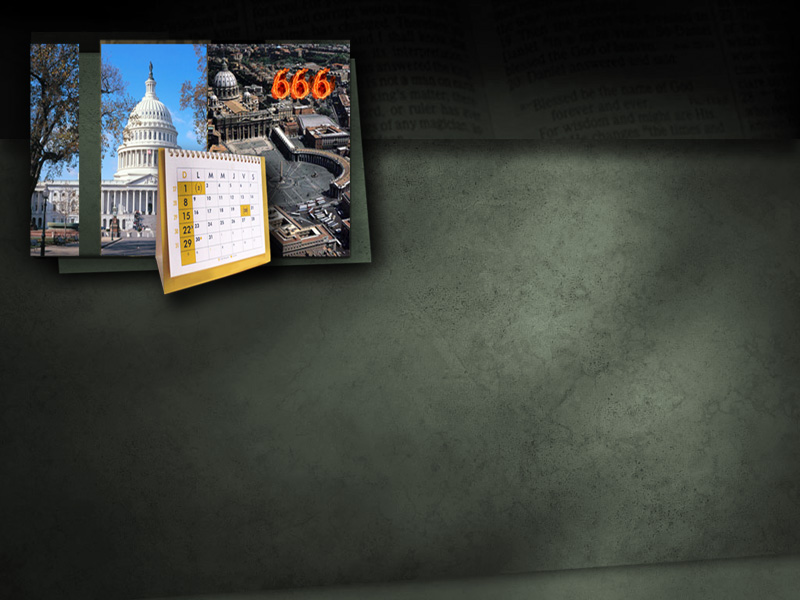 У. С. Ирланд
Архиепископ Лос-Анжелеса
…поймет, что он обречен
на политическое обезглавливание, если не даст нам законодательство, которое мы требуем.
[Speaker Notes: У.С. Ирланд (W. S. Ireland), Архиепископ Лос-Анжелеса 
 
…поймет, что обречен на политическое обезглавливание, если не даст нам законодательство, которое мы требуем». 
 
Друзья, мы видим, что всё готовится для начертания зверя. Придет время, когда общественное мнение поддержит этот закон, даже если он идет вразрез с нашей исторической позицией о разделении церкви и государства, и политики Вашингтона пойдут на компромисс.]
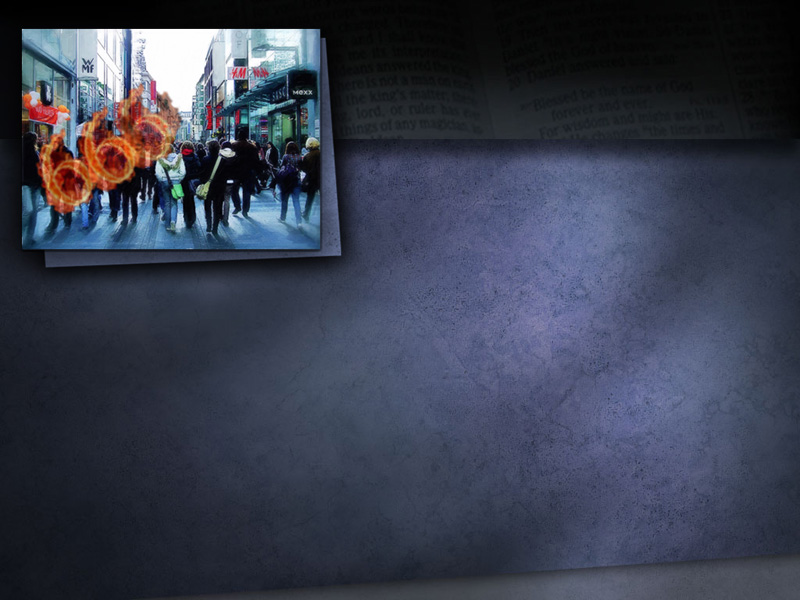 Мы трудимся изо всех сил
чтобы сохранять религиозную Субботу (воскресенье) правой рукой, и гражданскую Субботу — левой…
[Speaker Notes: Другой сторонник воскресного закона говорит: 
 
«Мы трудимся изо всех сил, чтобы сохранять религиозную Субботу (воскресенье) правой рукой, и гражданскую Субботу – левой…]
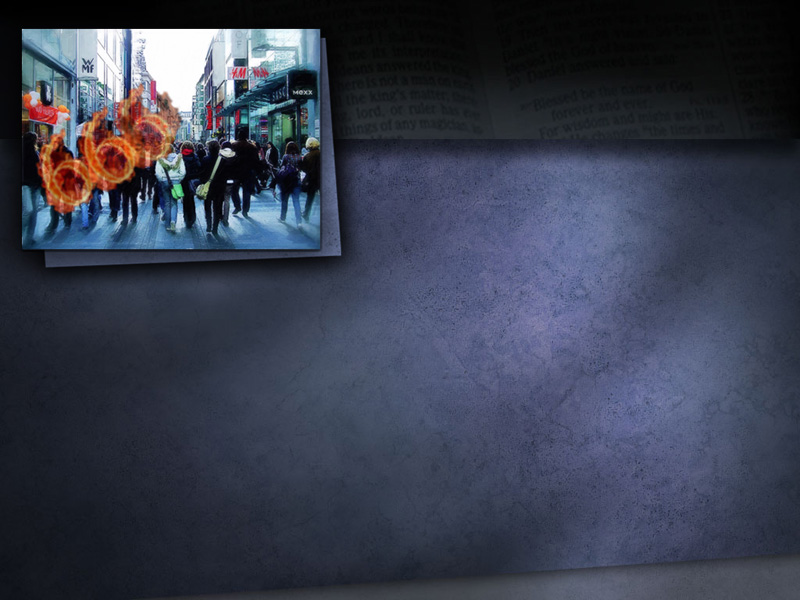 Сотни тысяч людей примут её
как религиозное
установление (на чело), а все остальные примут её как гражданское установление (на руку) и так мы будем вести весь народ.
[Speaker Notes: Сотни тысяч людей примут ее как религиозное установление (на чело), а все остальные примут её как гражданское установление (на руку) и так мы будем вести весь народ». 
 
Очень интересно, что те, кто продвигает национальный закон о воскресенье говорят, что люди примут его на лоб и на руку. Это в точности соответствует пророчеству из Откровение, 13 главы, которое мы изучаем сегодня. Получение начертания на лоб означает, что человек верит в воскресенье как в день отдыха и молитв, и умом принимает его как таковой. Лоб является символом нашего рассудка и нашей способности принимать решения. Те, кто получает его на руку, не обязательно принимает воскресенье как день отдыха и молитв, но они пойдут со всеми ради избежания неудобств. Они будут бояться экономических санкций, и для того, чтобы иметь возможность покупать и продавать, они примут начертание, даже если они в это не верят.]
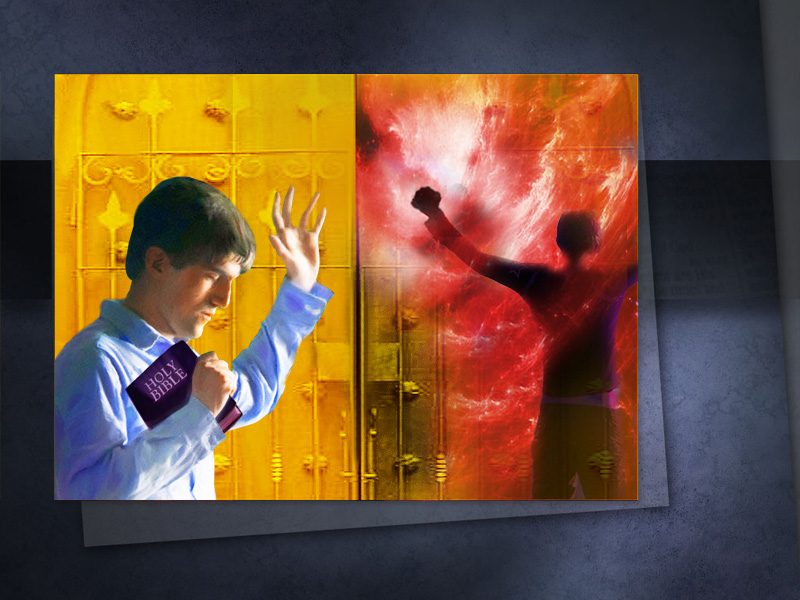 [Speaker Notes: Согласно пророчествам Откровения, когда придет Иисус, будет два класса людей: те, кто получил печать Бога и которые находятся под защитой во время семи последних язв, и те, кто принял начертание зверя и на кого обрушились эти страшные наказания. Каждый человек будет иметь возможность принять решение быть за или против печати Бога и начертания зверя. Друзья, это гораздо больше, чем просто выбор дня поклонения. Этот выбор испытывает вашу верность и преданность. Принадлежит она Богу или человеку? Я прошу вас сегодня в этот торжественный час, принять Божью субботу и Его печать одобрения на вашу жизнь. Это очень важно.]
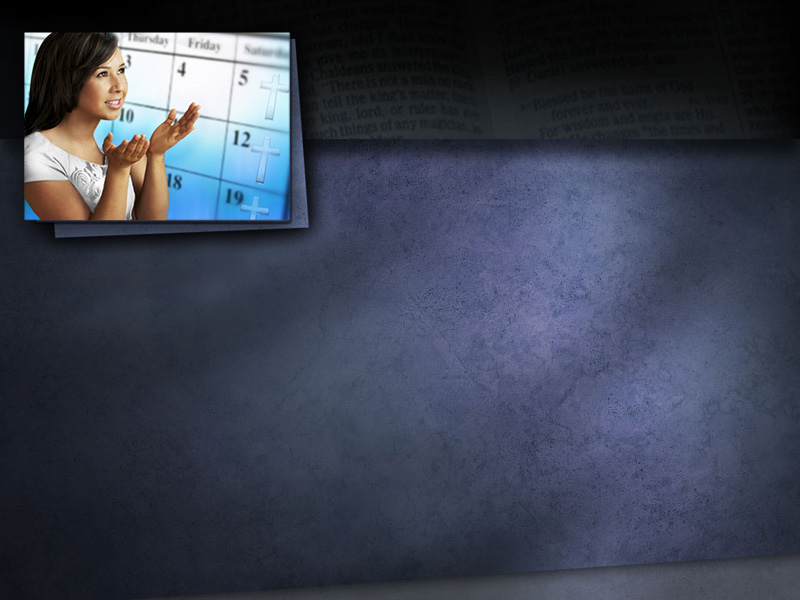 Исход 20:8-11
Помни день субботний,
чтобы святить его; шесть дней работай и делай [в них] всякие дела твои, а день седьмой — суббота Господу, Богу твоему...
[Speaker Notes: Бог говорит: 
 
Исход 20:8-11
 
«Помни день субботний, чтобы святить его. Шесть дней работай и делай всякие дела твои, а день седьмой суббота Господу, Богу твоему…]
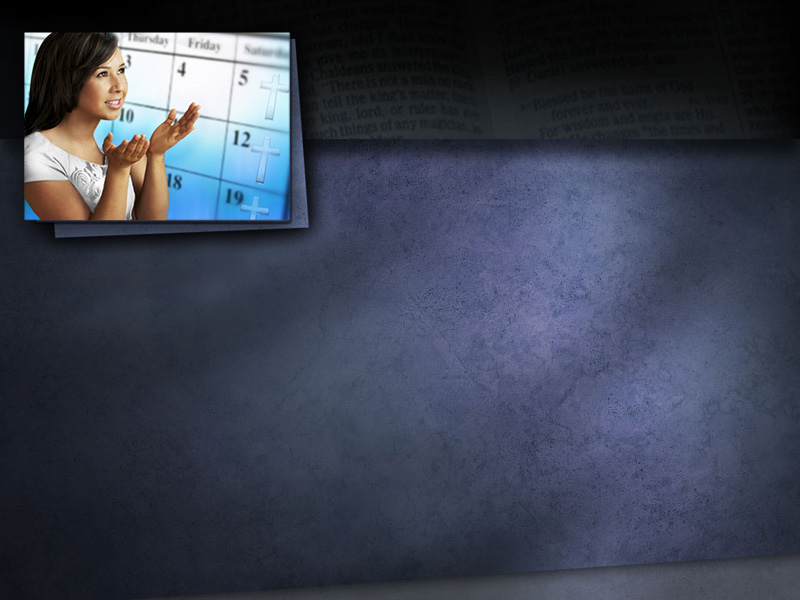 Исход 20:8-11
…не делай в оный никакого дела... ибо в шесть дней создал Господь небо и землю.
[Speaker Notes: Исход 20:8-11
 
не делай в оный никакого дела… ибо в шесть дней создал Господь небо и землю».
 
Исследуя печать Божью мы узнали, что седьмой день библейской субботы — истинный день Господень. Она была создана Иисусом Христом в начале, когда Он сотворил этот мир, и соблюдалась всеми Его истинными последователями до настоящего времени. Это Божий план для человека в наше время и будет также на новой земле. Друзья, вы готовы следовать за Иисусом и повиноваться Ему во всем? Готовы ли вы отдать свою жизнь Ему полностью без колебаний?]
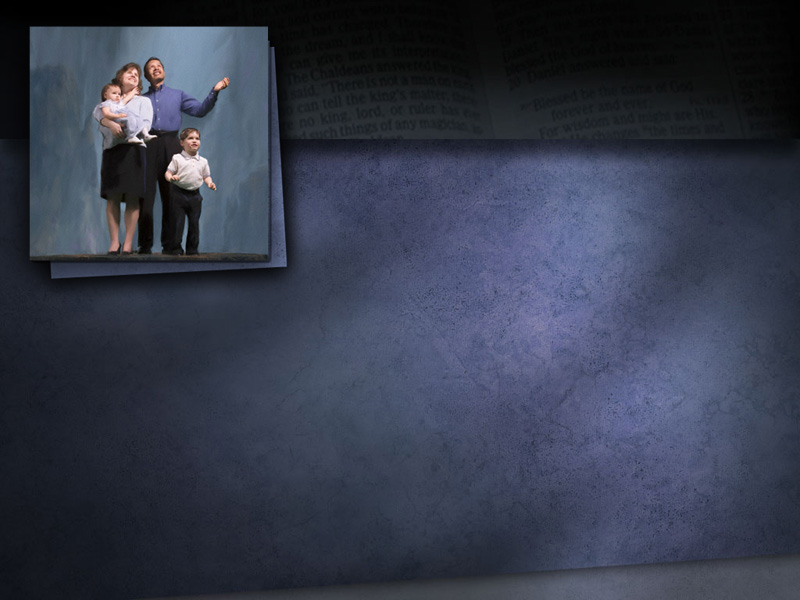 Исаия 58:13, 14
Если ты удержишь ногу
твою ради субботы от исполнения прихотей твоих во святый день Мой, и будешь называть субботу отрадою, святым днем Господним, чествуемым…
[Speaker Notes: Послушайте Божье обетование данное тем, кто удерживает свою ногу от попрания Божьей субботы. 
 
Исаия 58:13, 14
 
«Если ты удержишь ногу твою ради субботы от исполнения прихотей твоих во святый день Мой, и будешь называть субботу отрадою, святым днем Господним, чествуемым…]
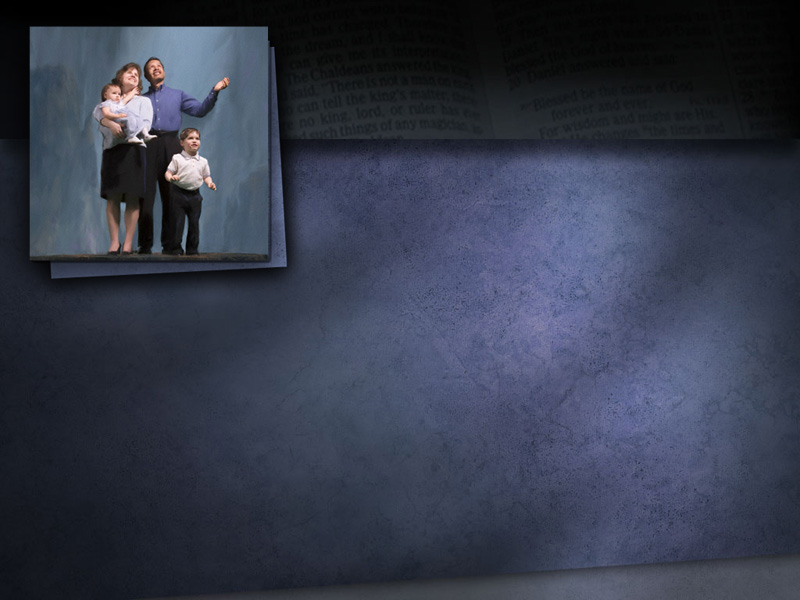 Исаия 58:13, 14
…и почтишь ее тем, что не
будешь заниматься обычными твоими делами, угождать твоей прихоти и пустословить, — то будешь иметь радость в Господе…
[Speaker Notes: Исаия 58:13, 14
 
…и почтишь ее тем, что не будешь заниматься обычными твоими делами, угождать твоей прихоти и пустословить, — то будешь иметь радость в Господе…]
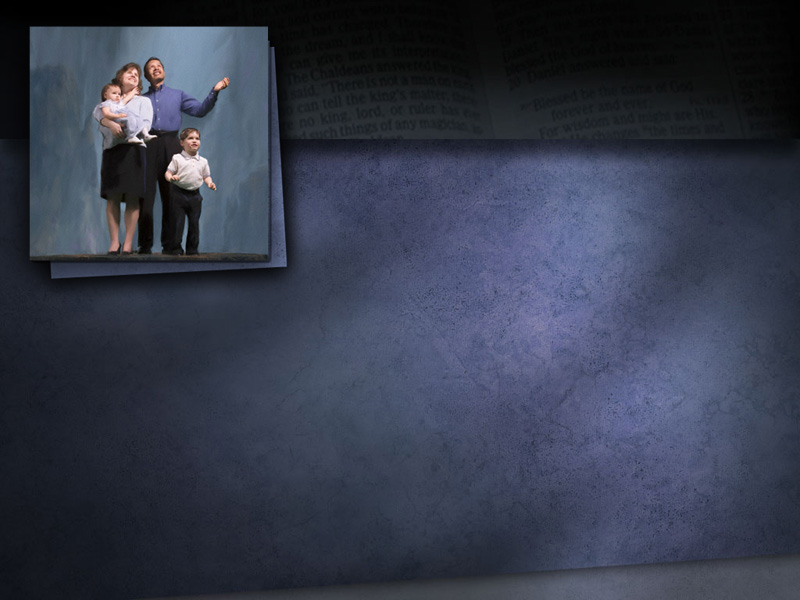 Исаия 58:13, 14
…и Я возведу тебя на высоты земли
и дам вкусить тебе наследие Иакова, отца твоего: уста Господни изрекли это.
[Speaker Notes: Исаия 58:13, 14
 
и Я возведу тебя на высоты земли и дам вкусить тебе наследие Иакова, отца твоего: уста Господни изрекли это».]
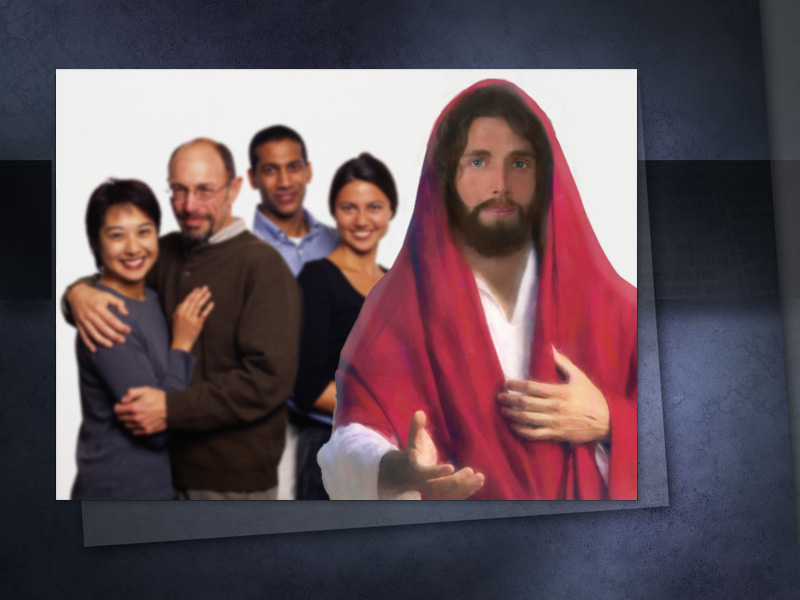 [Speaker Notes: Друзья, повинуясь Иисусу, мы много приобретаем и ничего не теряем. Возможно, это не популярно в наше время, но это очень приятно знать, что вы угождаете Богу своей жизнью и готовы следовать за Ним до конца. Грядет время решения — что выбрать? — воскресенье или субботу? Под знамением воскресенья мы видим всех прелатов Рима, руководителей популярных церквей, видных политических деятелей и бизнесменов. Они приглашают — придите и будьте вместе с нами. Соблюдение воскресенья — это просто и удобно.]
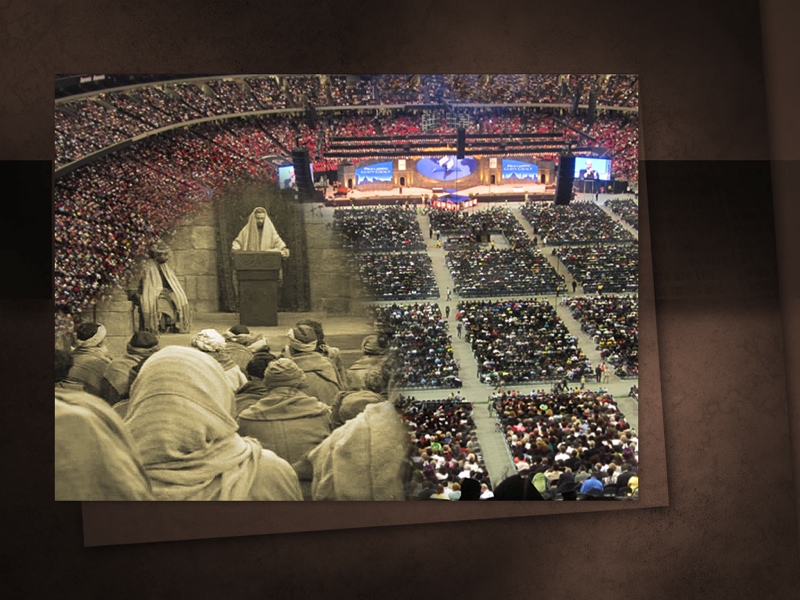 [Speaker Notes: А потом мы смотрим на тех, кто соблюдает субботу. Мы видим всех великих Божьих тружеников на протяжении веков: Адам, Енох, Ной, пророки Ветхого Завета. Мы видим Авраама, Иакова, Иосифа, Моисея, Давида, всех патриархов Ветхого Завета и апостолов новозаветной ранней Церкви. Глядя снова, мы видим Иисуса, который возвышается над ними. Он любезно улыбается и приглашает нас прийти и встать с Ним. Помните, друзья, это очень важное наше решение!]
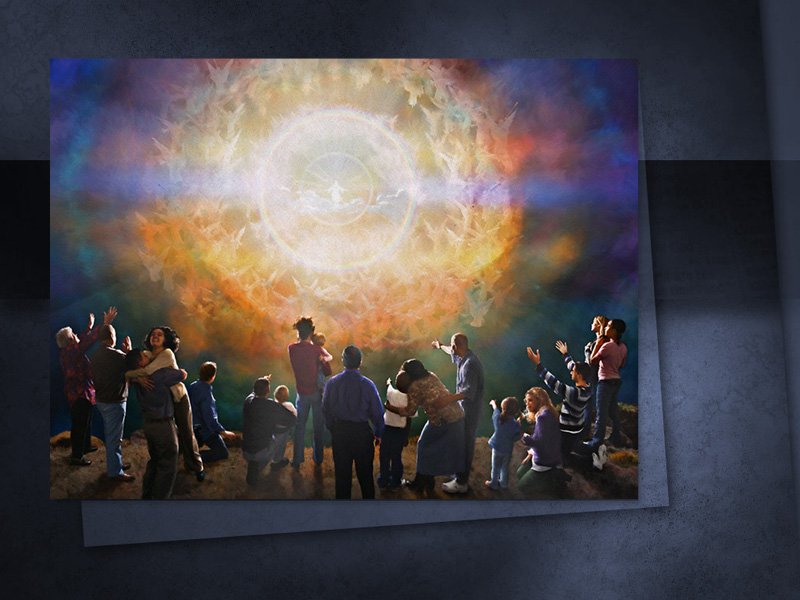 [Speaker Notes: Бог оценит наше поклонение на основании нашего решения. Встанете ли на сторону Христа? Получите ли печать Его одобрения в вашей жизни? Приготовитесь ли ко времени скорби, которая в скором времени обрушится на мир? Будете ли вы среди тех, кто, при пришествии Иисуса, поднимет руки и воскликнет: вот, Бог наш, мы ждали Его и Он спасет нас? Это будет замечательный день для всех, кто решил сделать правильный выбор.]
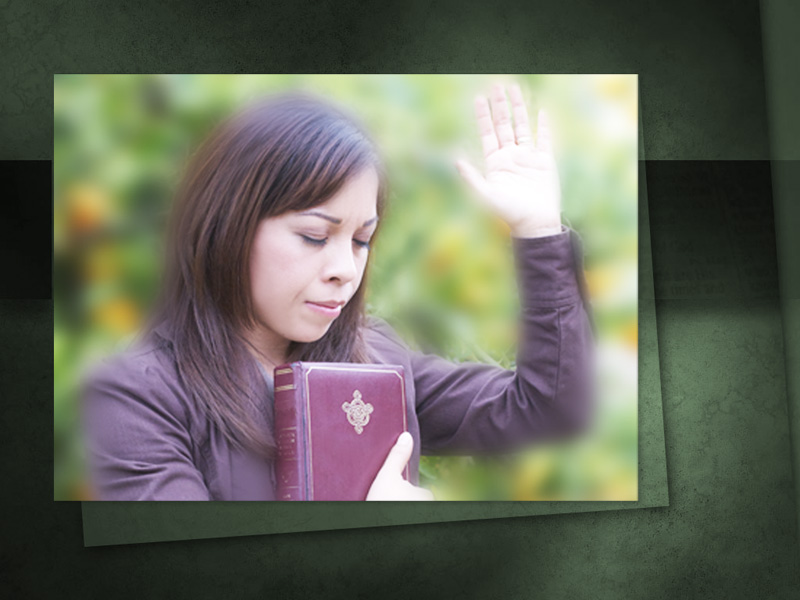 [Speaker Notes: Когда мы склоним головы в молитве, кто желает сегодня поднять руку и сказать: я хочу быть среди тех, кто получит печать Бога и быть готовым встретить Иисуса с миром в день Его пришествия? Да благословит вас Бог.]
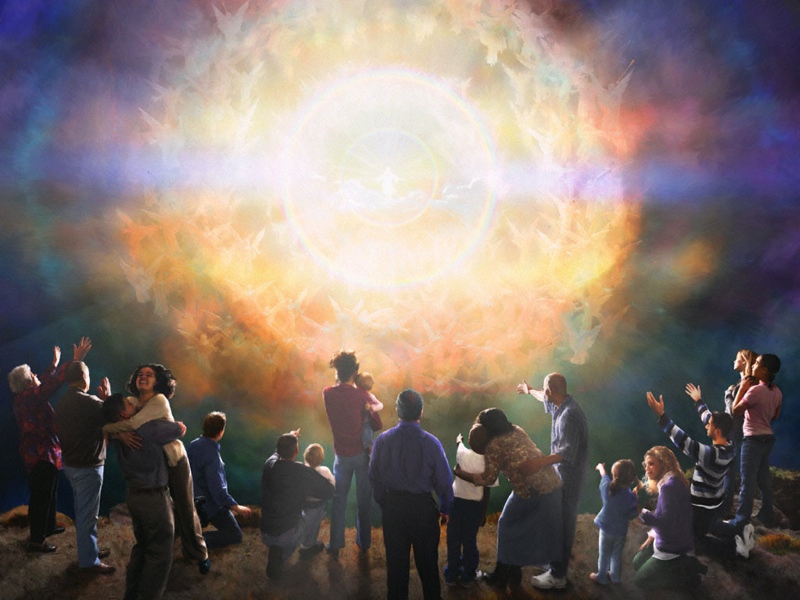 [Speaker Notes: Призыв и молитва.]